Big Game
Small Game
Waterfowl & Migratory  Game Birds
Furbearers
State Game Lands
10
10
10
10
10
20
20
20
20
20
30
30
30
30
30
40
40
40
40
40
50
50
50
50
50
Category 1: Big Game
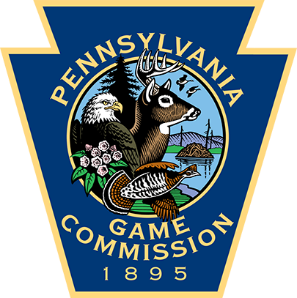 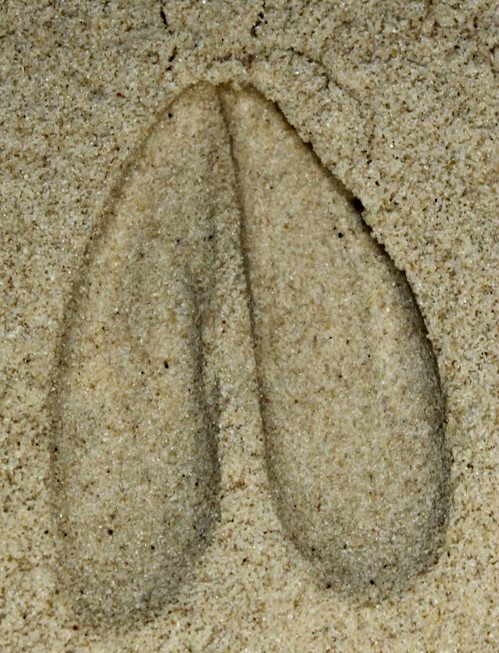 Who does this track belong to?
Photo courtesy of: Mandy Marconi
Big Game
10
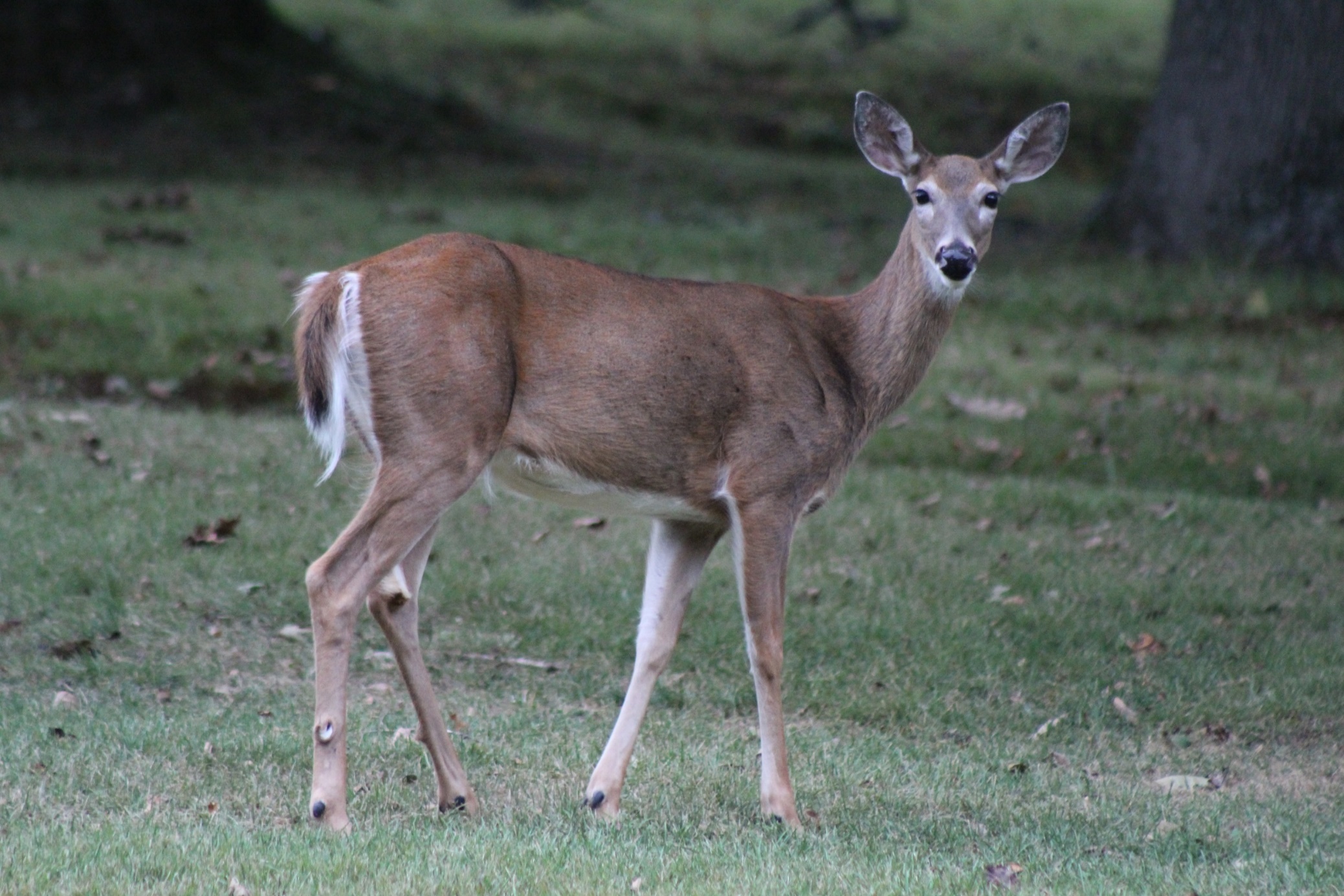 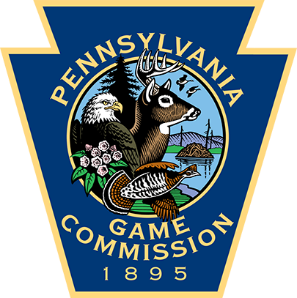 White-tailed deer
Photo courtesy of: Mandy Marconi
Big Game
10
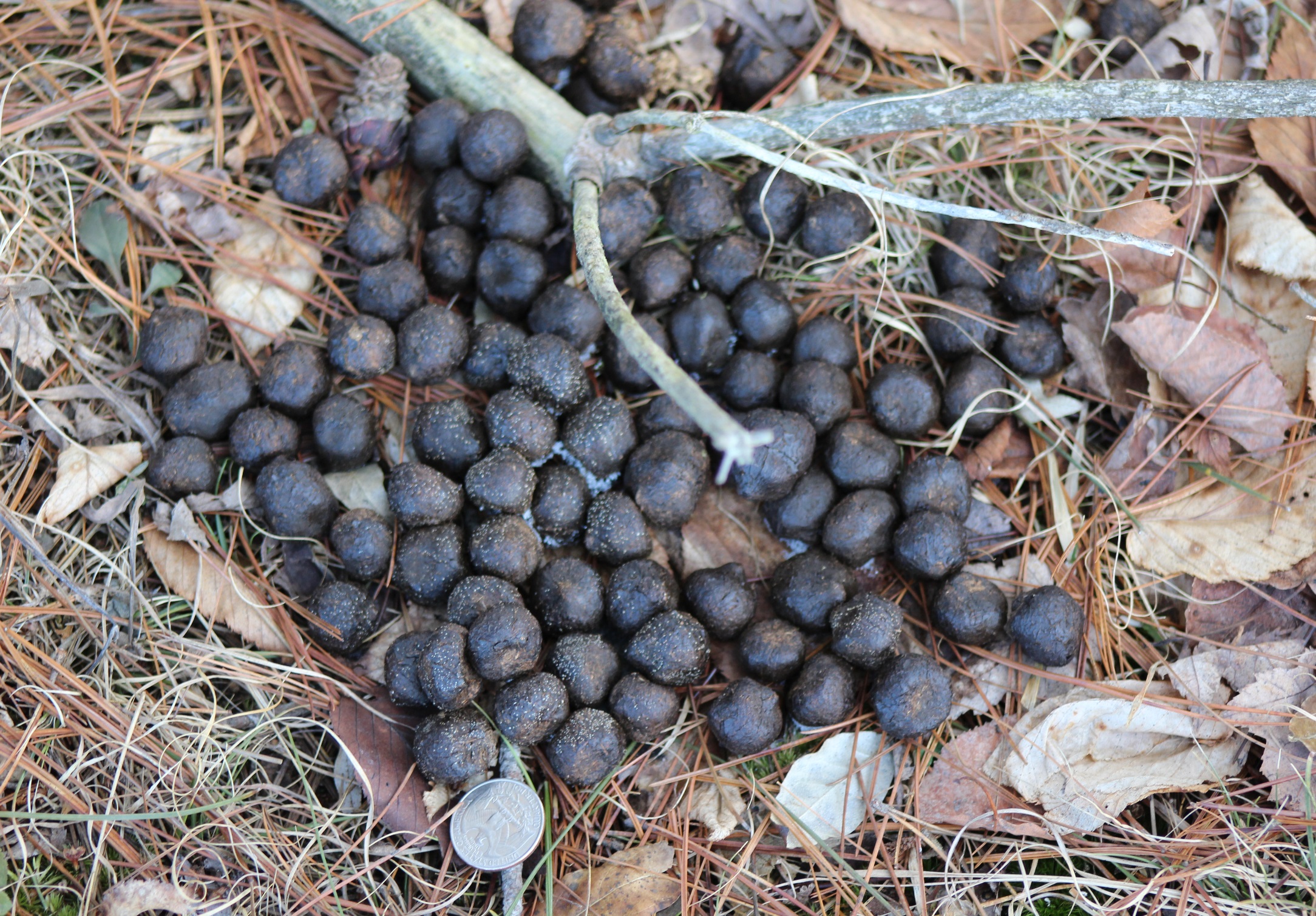 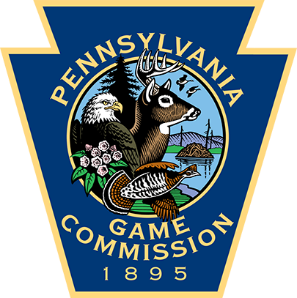 What animal left this scat behind?
Photo courtesy of: Mandy Marconi
Big Game
20
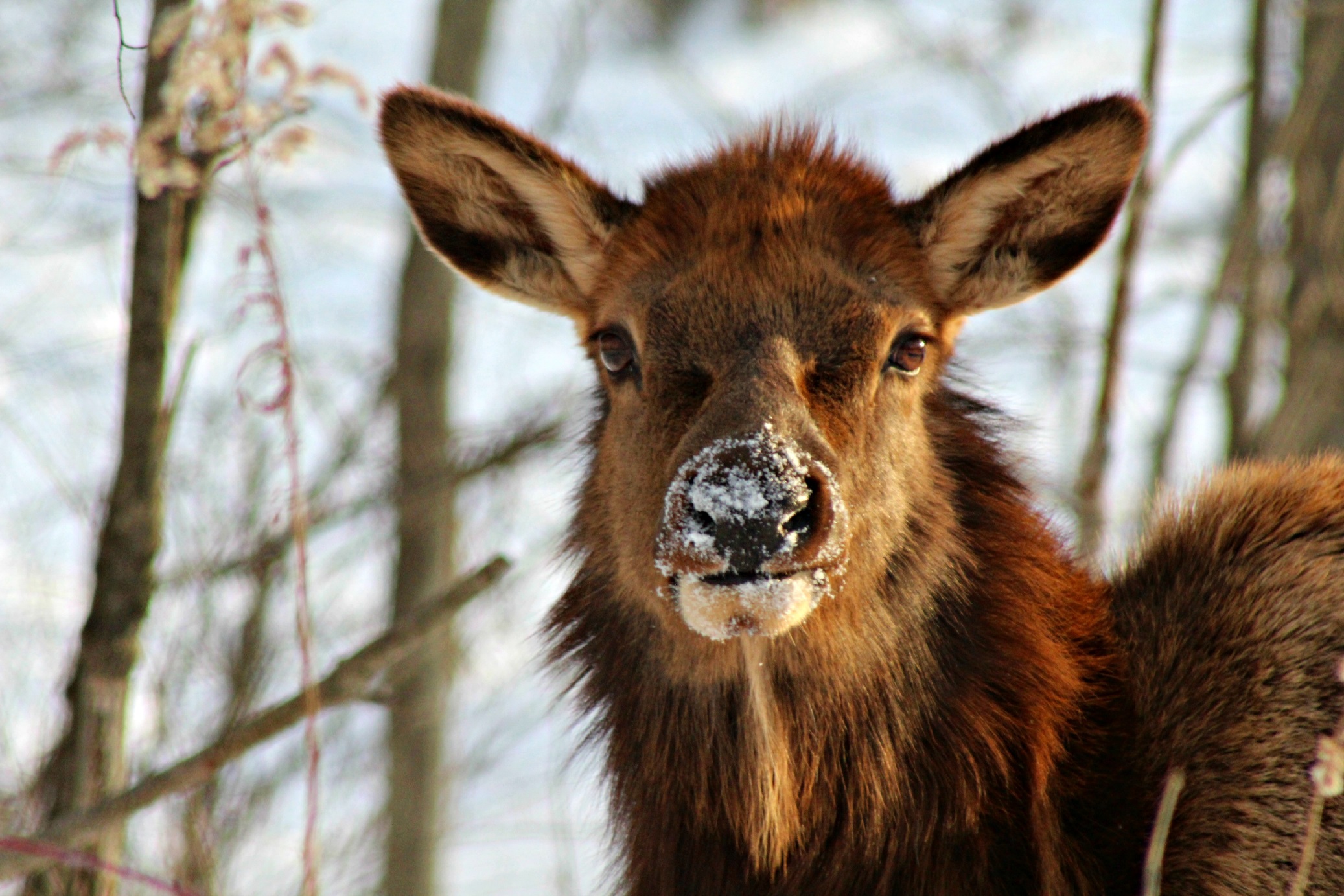 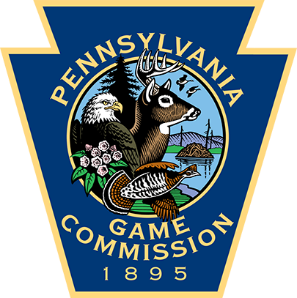 Elk
Photo courtesy of: Mandy Marconi
Big Game
20
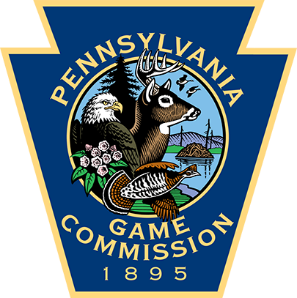 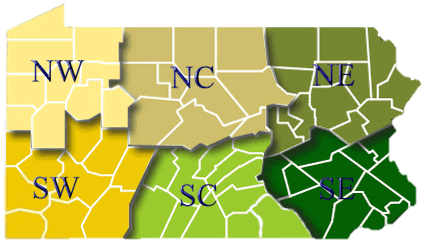 What is Pennsylvania’s state mammal
Big Game
30
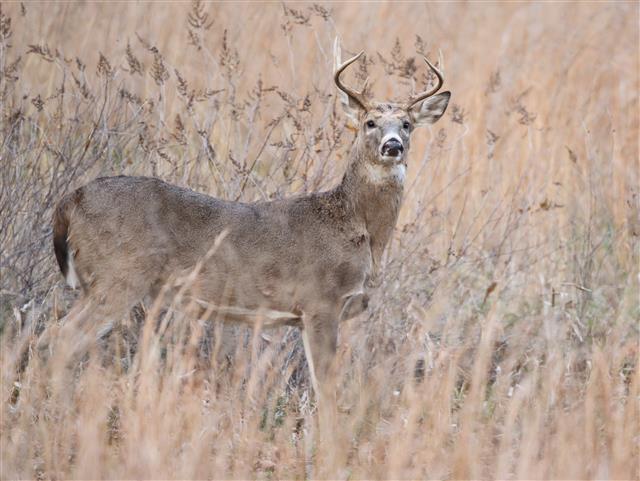 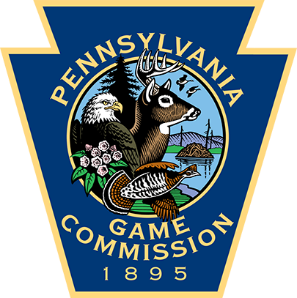 The white-tailed deer
Photo courtesy of: Jacob Dingel
Big Game
30
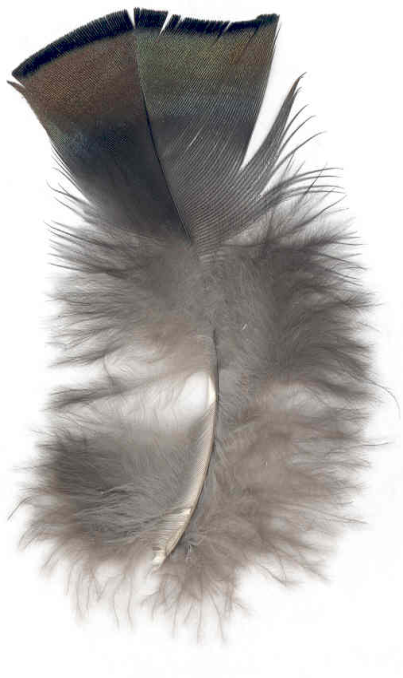 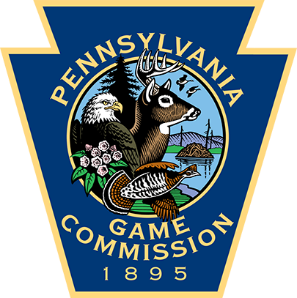 Who does this breast feather belongs to? Include gender.
Photo courtesy of: PGC SE Wildlife Sign PPT
Big Game
40
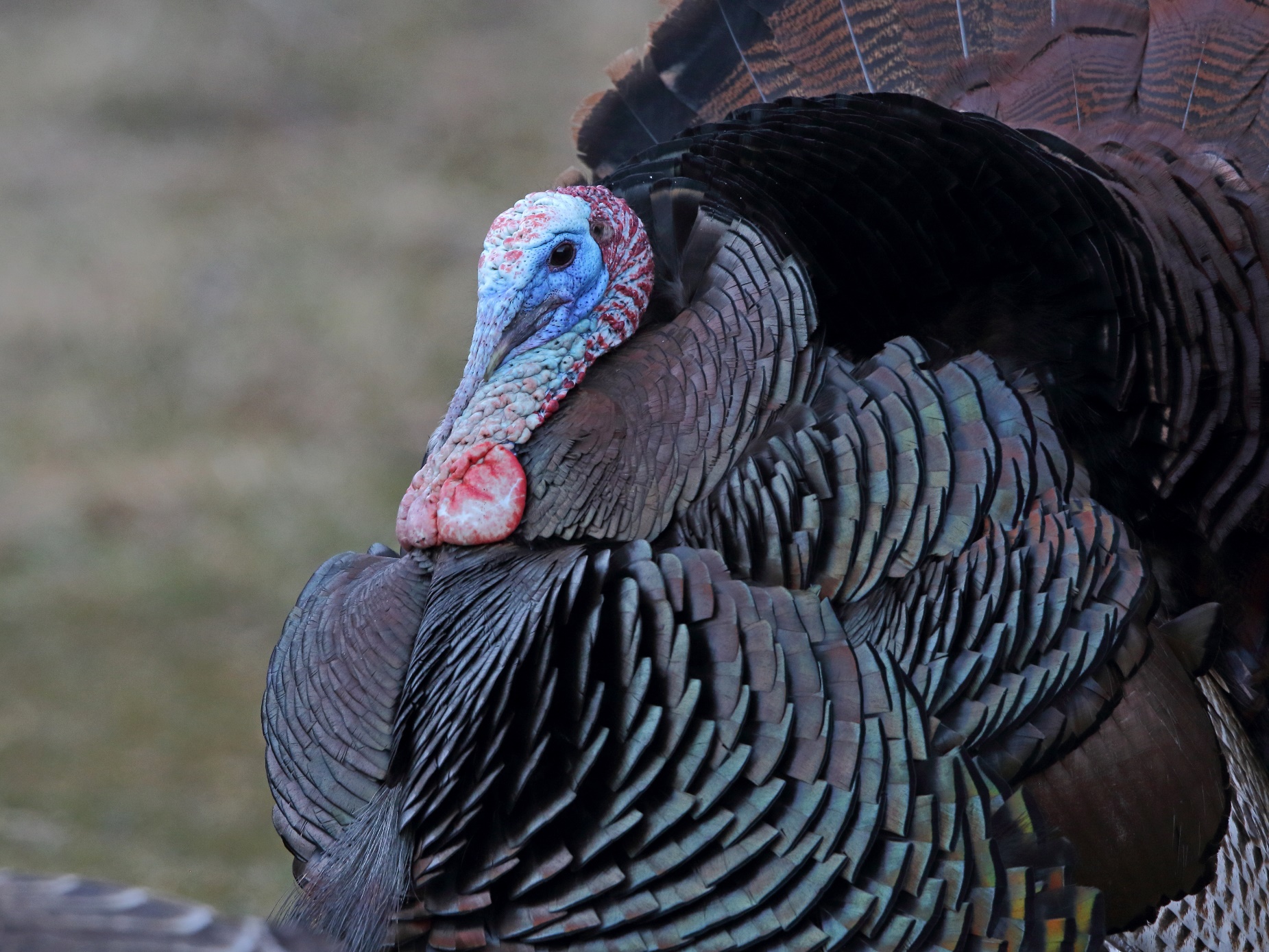 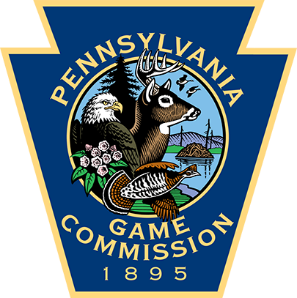 Male, eastern wild turkey
Photo courtesy of: Jacob Dingel
Big Game
40
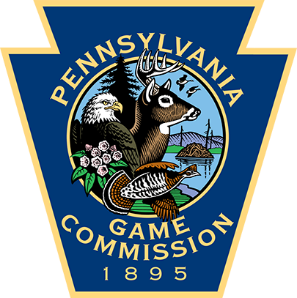 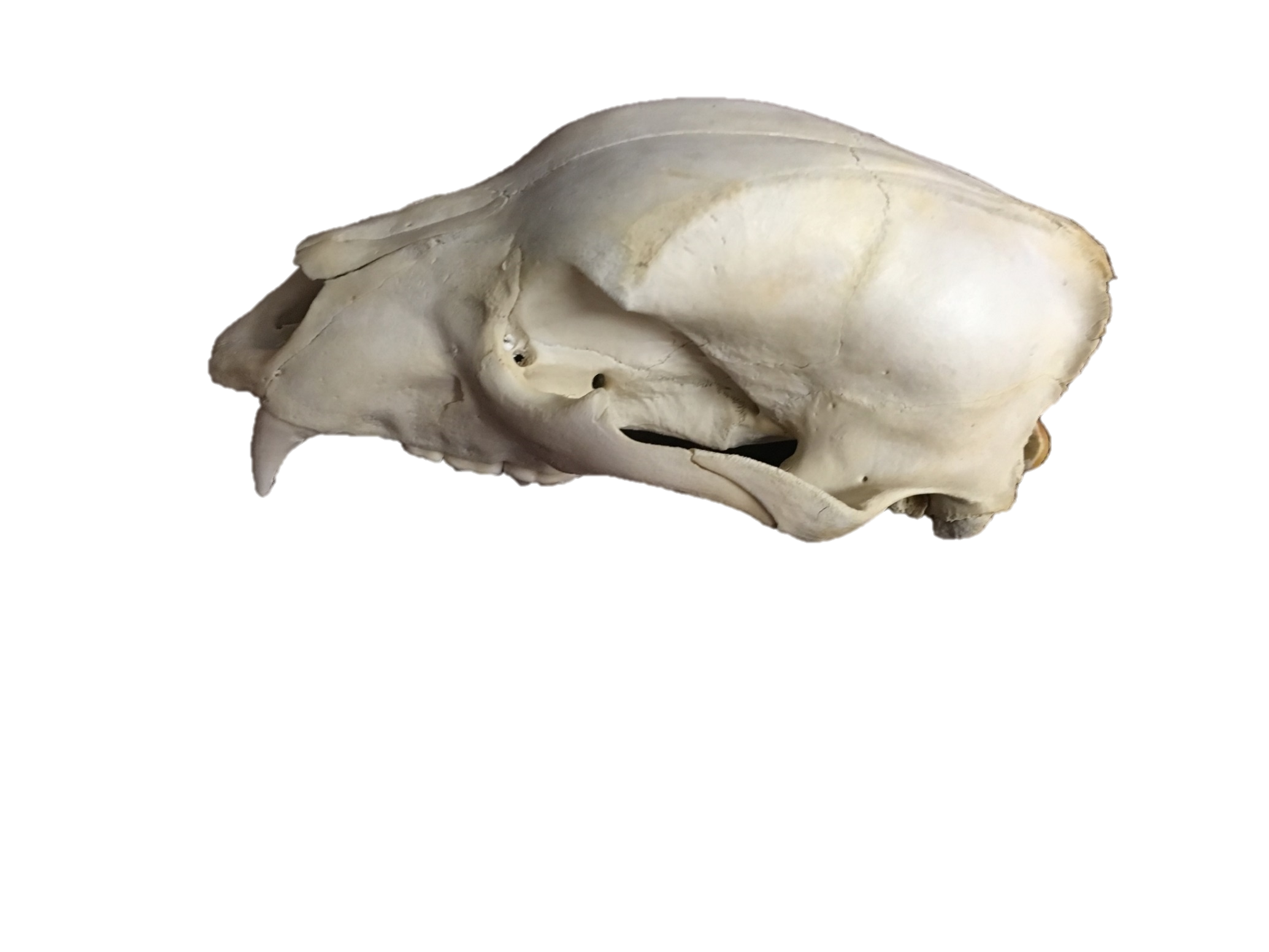 What Pennsylvania animal does this skull belong to?
Total teeth: 42
Skull length: about 10”
Photo courtesy of: Mandy Marconi
Big Game
50
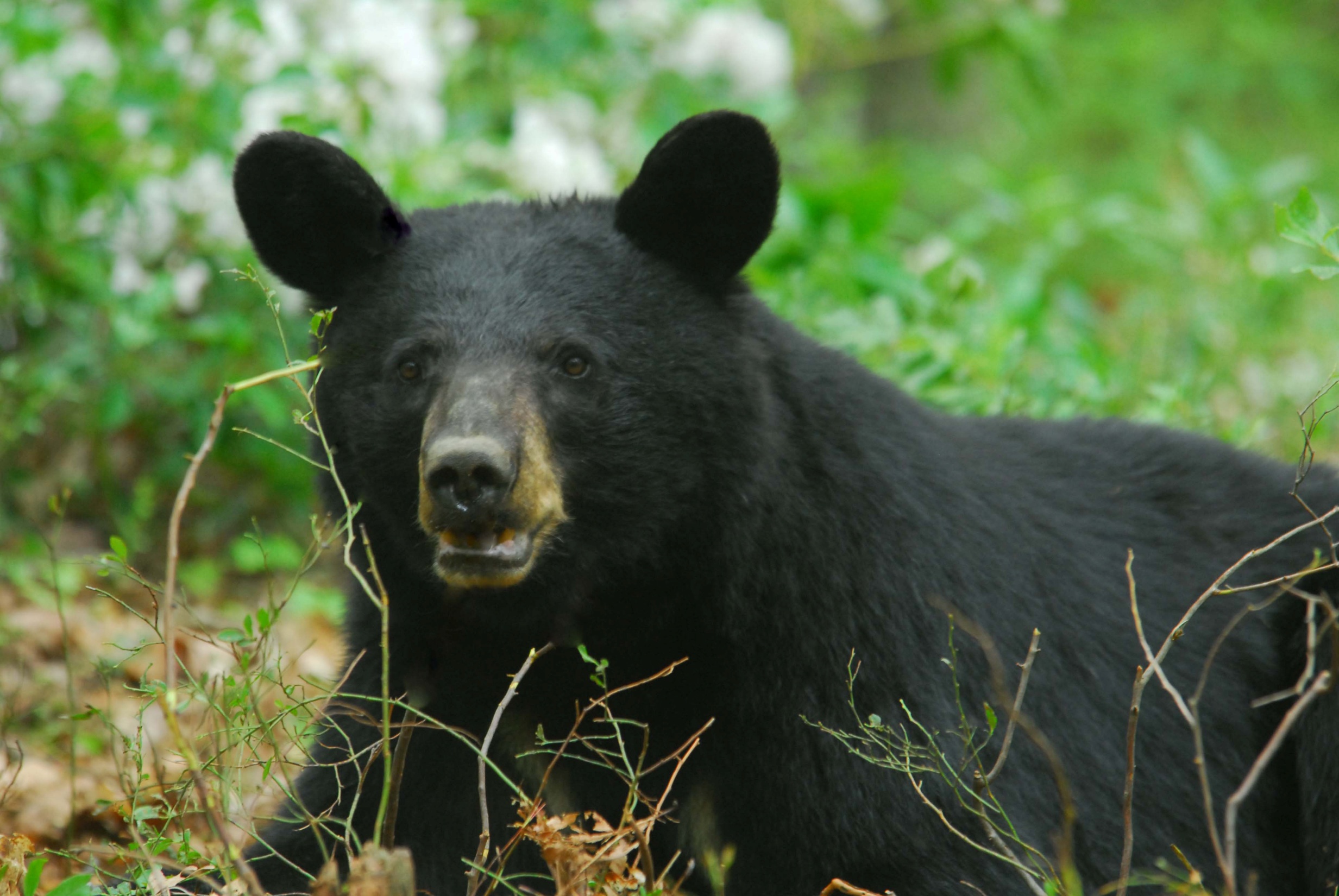 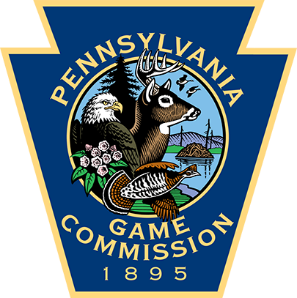 Black bear
Photo courtesy of: Hal Korber
Big Game
50
Category 2 questions follow
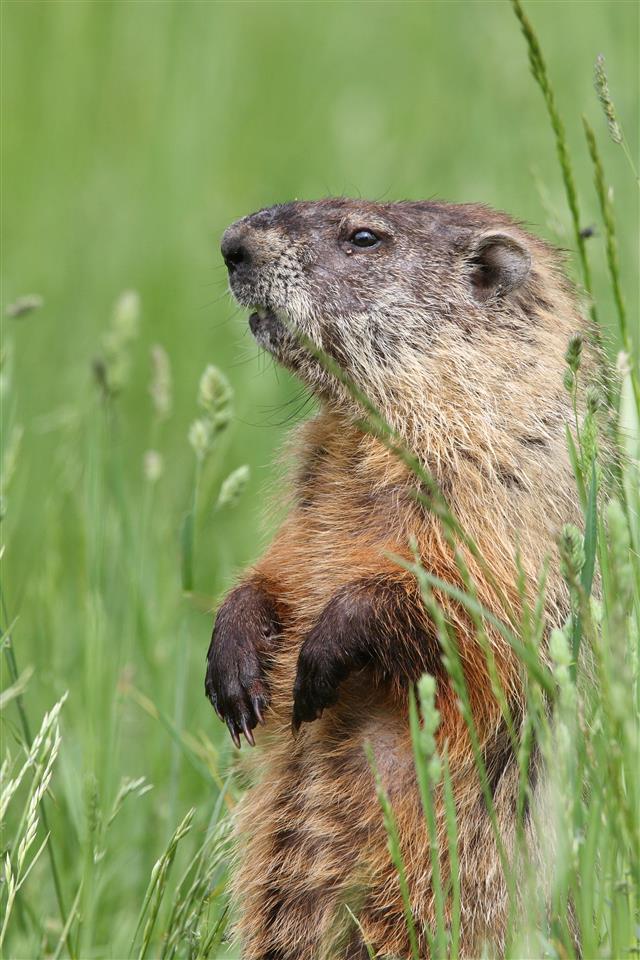 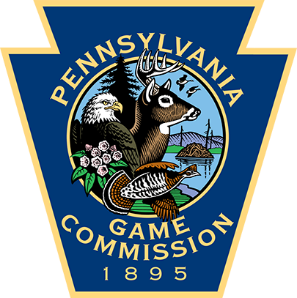 What is this animal?
Photo courtesy of: Jacob Dingel
Small Game
10
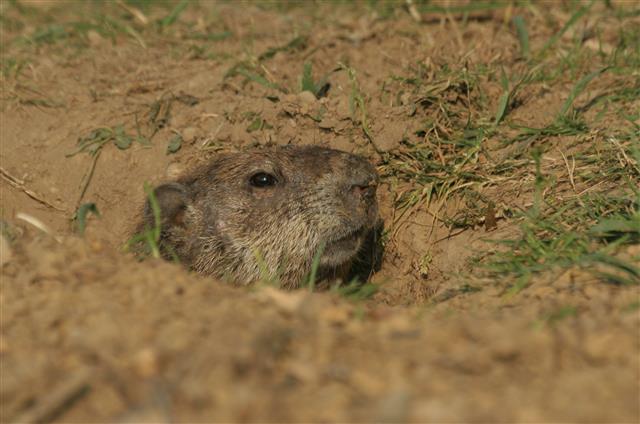 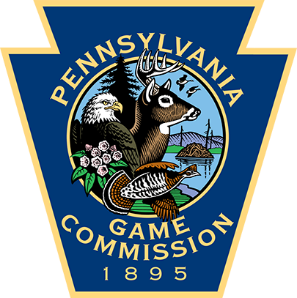 It is a woodchuck. It is also known as a groundhog, chuck,  whistle pig, marmot, and monax.
Photo courtesy of: Jacob Dingel
Small Game
10
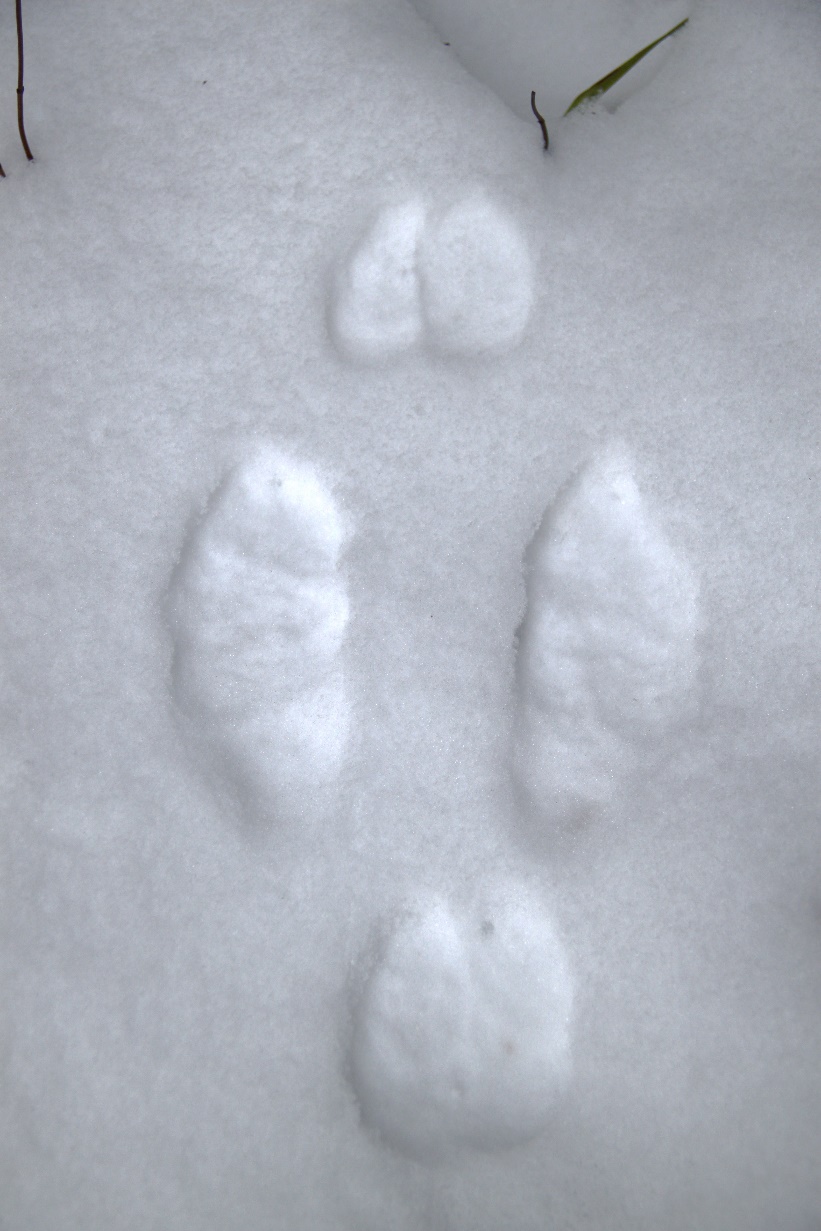 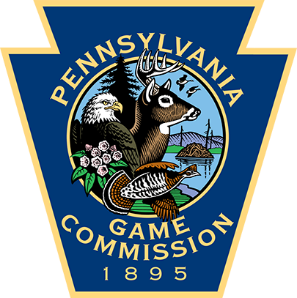 The bottoms of my toes and the soles of my big feet are covered with coarse hair that grows long in winter, which supports me in deep snow and gives me traction on icy crusts. Who am I?
U. S. Fish and Wildlife Service - Northeast Region / Public domain
Small Game
20
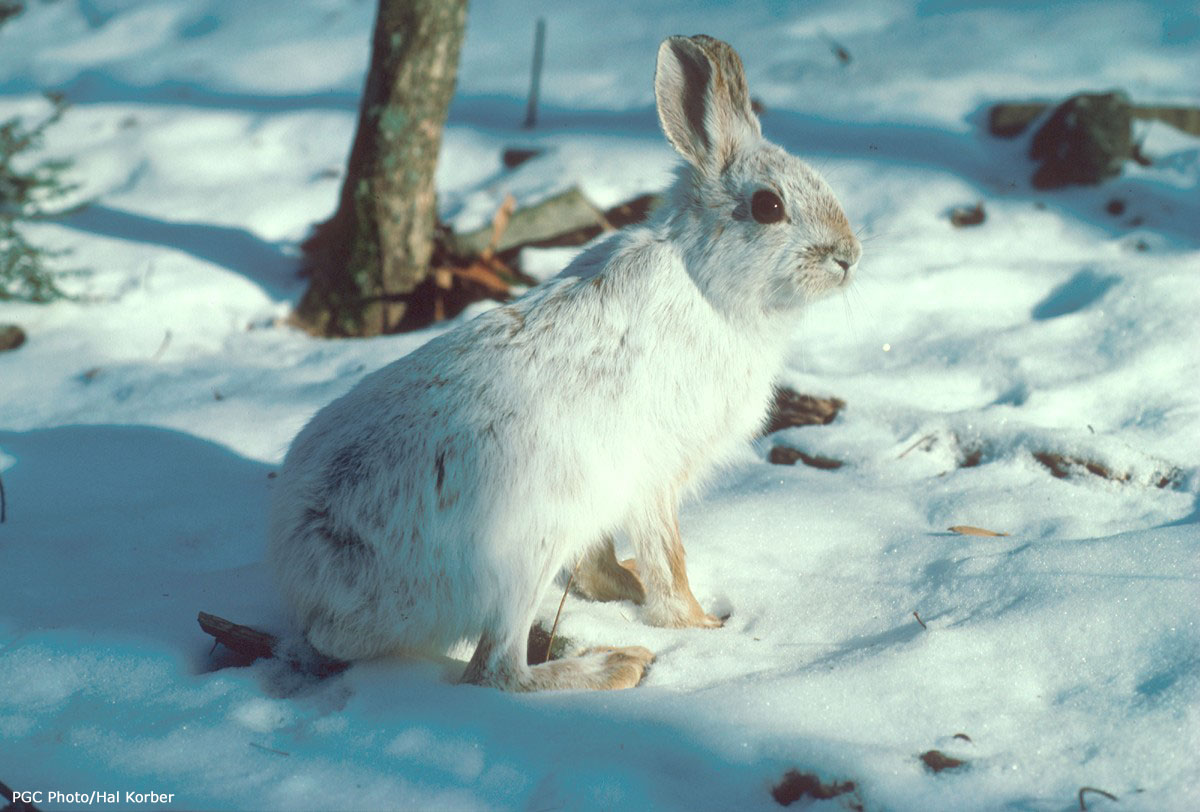 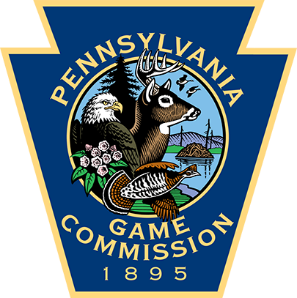 Snowshoe hare
Photo courtesy of: Hal Korber
Small Game
20
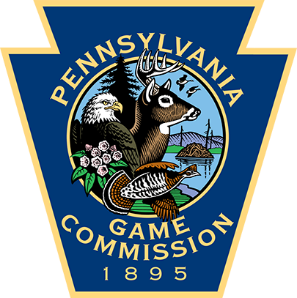 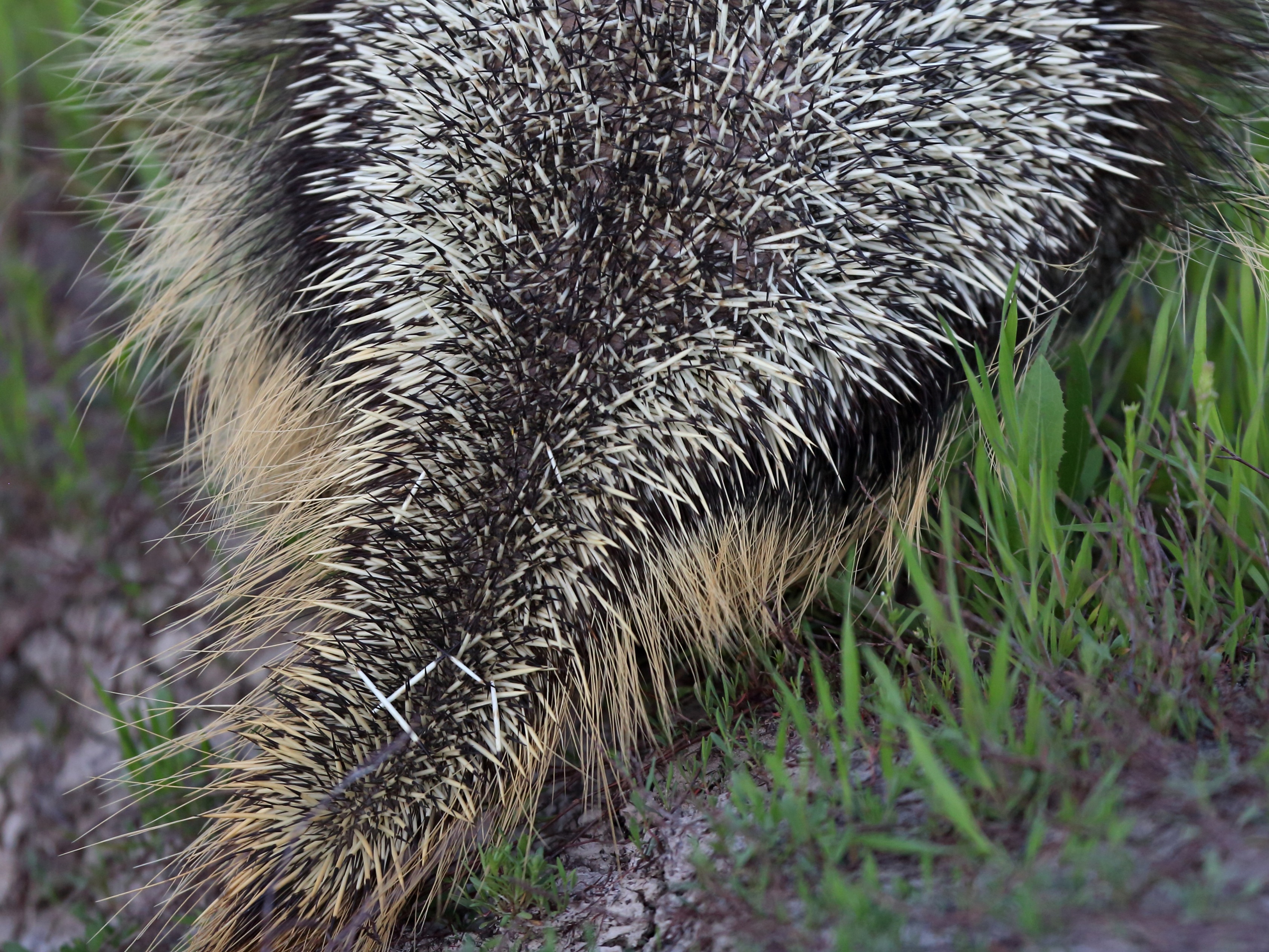 True or False: Porcupine quills are specialized hairs that cannot be thrown?
Photo courtesy of: Jacob Dingel (cropped)
Small Game
30
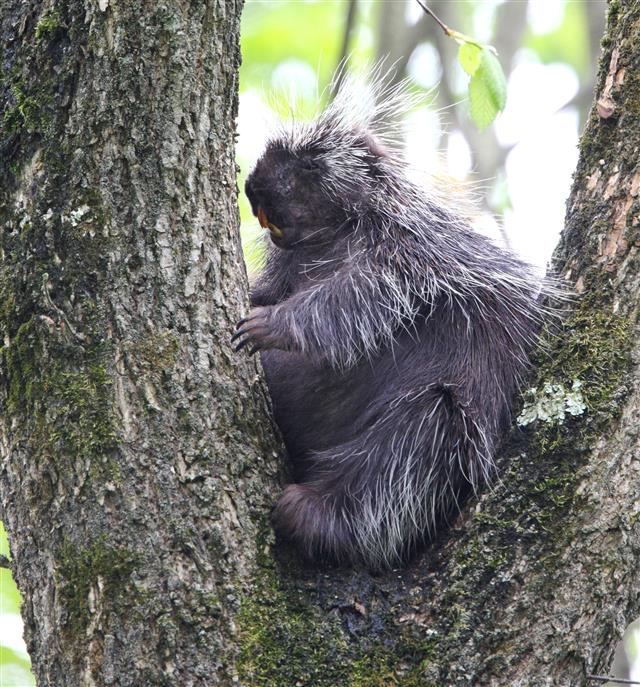 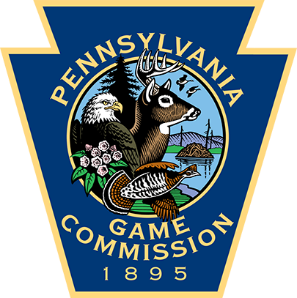 True
Photo courtesy of: Jacob Dingel
Small Game
30
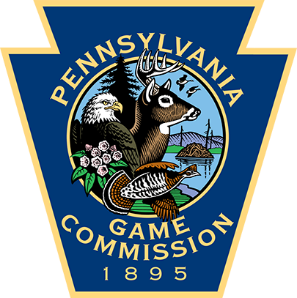 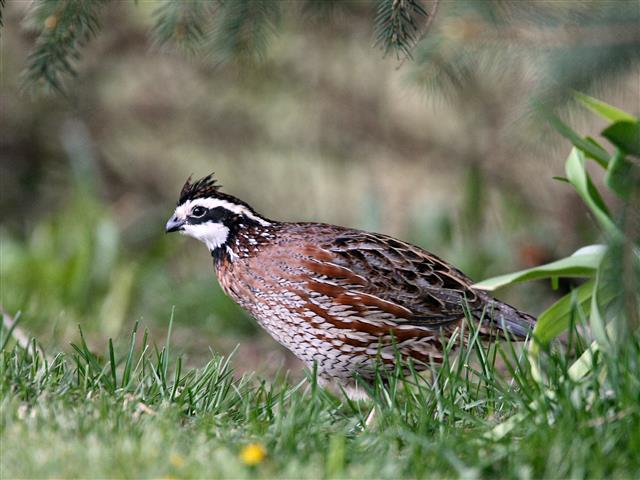 I am the only native quail in the East. Who am I?
Photo courtesy of: Jacob Dingel (cropped)
Small Game
40
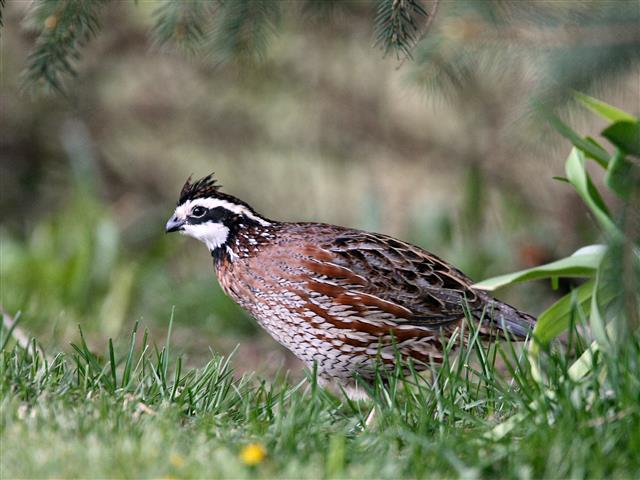 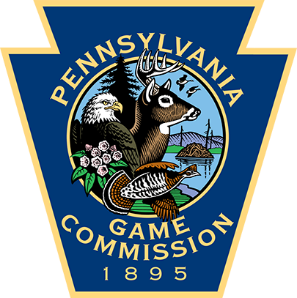 Northern
bobwhite
Photo courtesy of: Jacob Dingel
Small Game
40
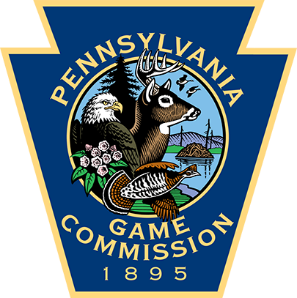 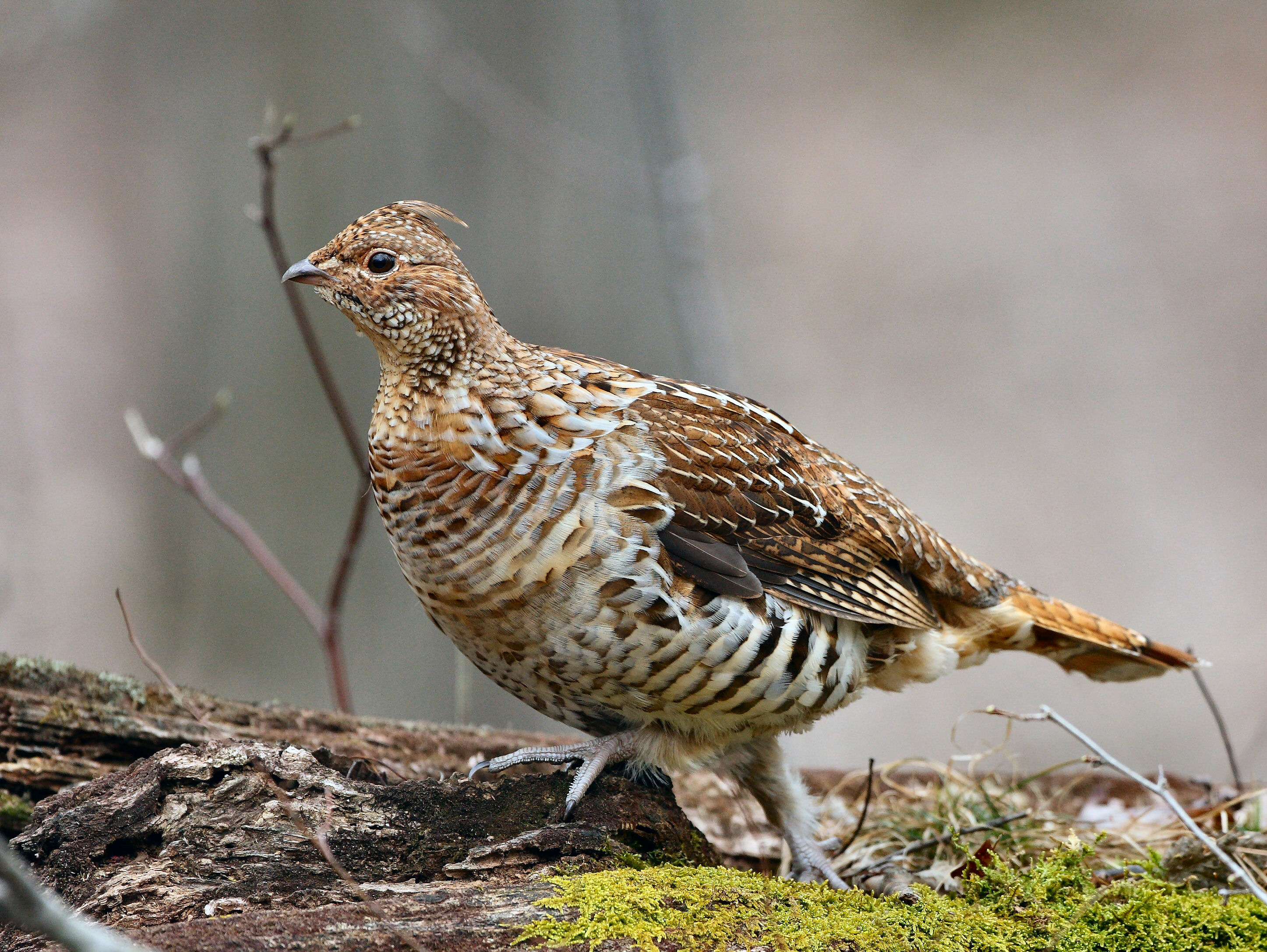 During winter, my feet develop snowshoe-like properties through the growth of a horny fringe around the toes. Who am I?
Photo courtesy of: Jacob Dingel (cropped)
Small Game
50
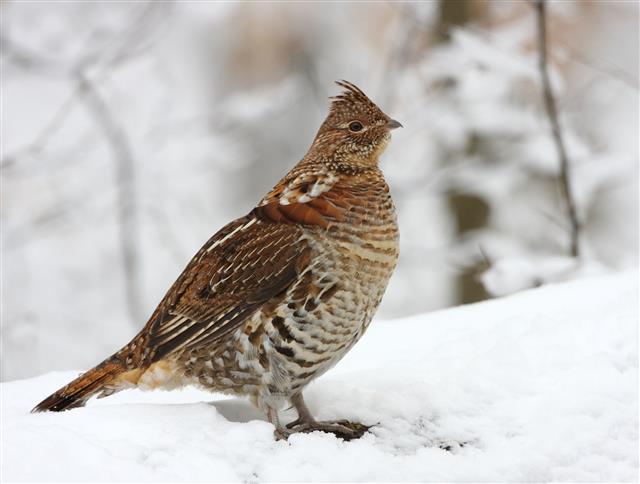 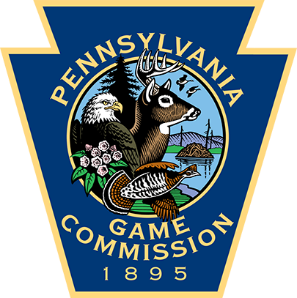 Ruffed grouse
Photo courtesy of: Jacob Dingel
Small Game
50
Category 3: Waterfowl & Migratory Game Birds
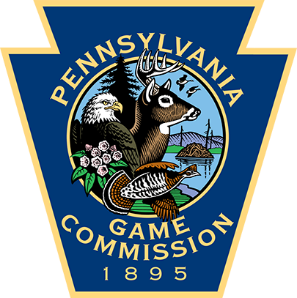 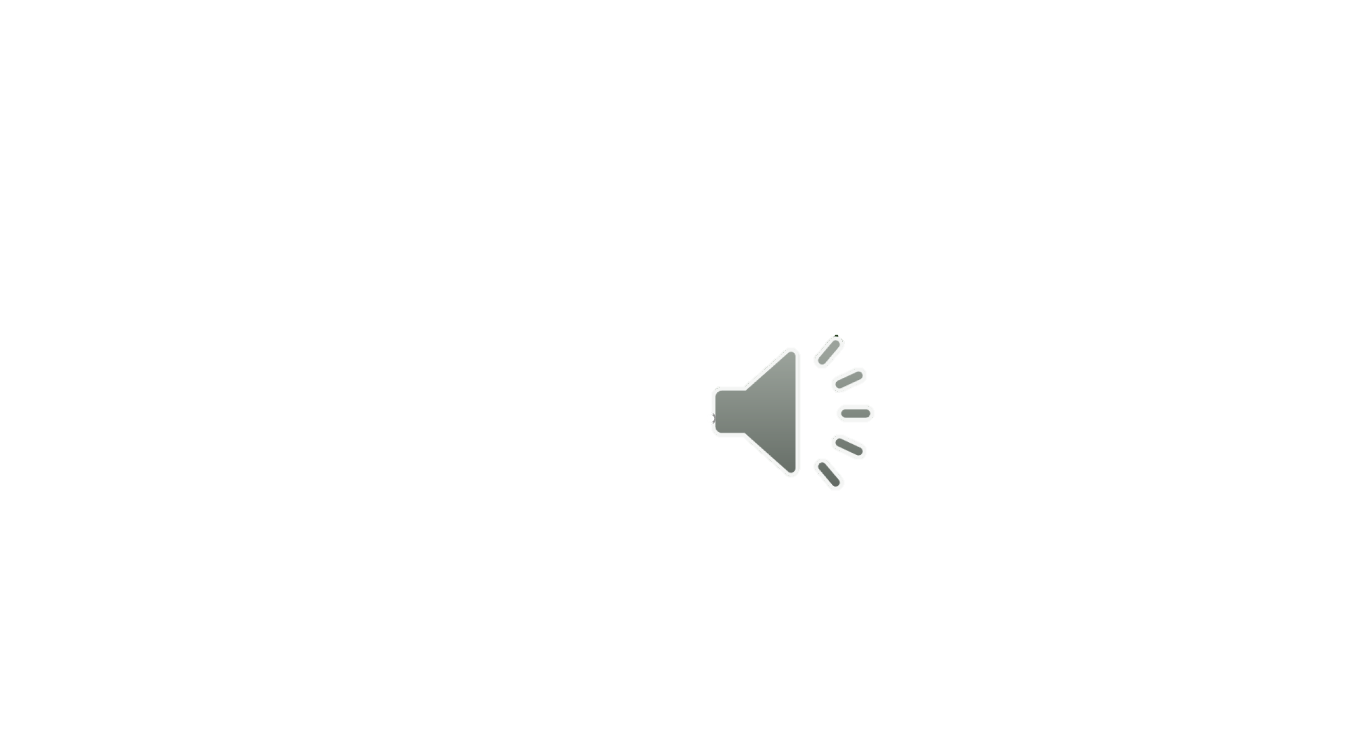 What common, Pennsylvania goose makes a honking sound?
Waterfowl & Migratory  Game Birds
10
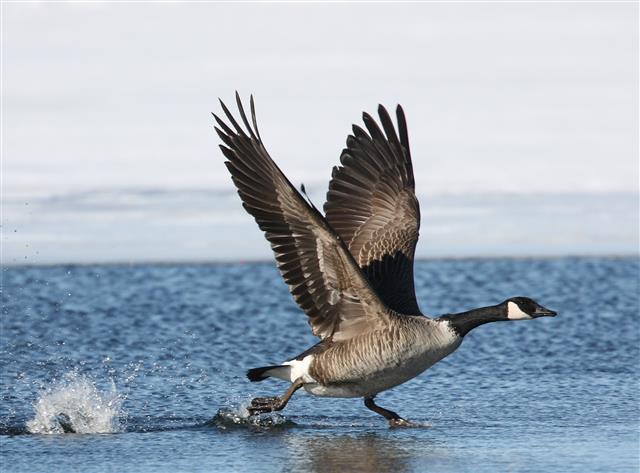 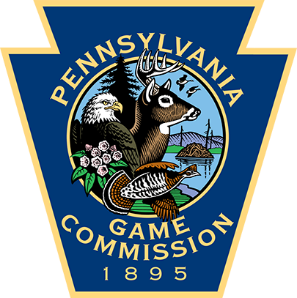 Canada goose
Photo courtesy of: Jacob Dingel
Waterfowl & Migratory  Game Birds
10
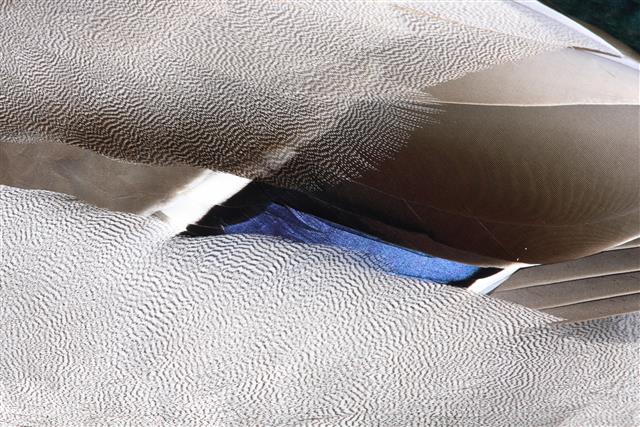 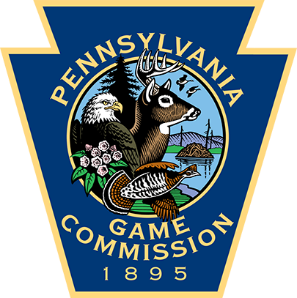 Who am I?
Photo courtesy of: Jacob Dingel (cropped)
Waterfowl & Migratory  Game Birds
20
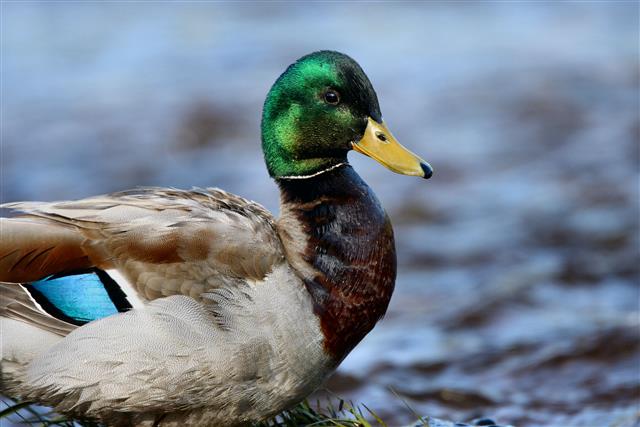 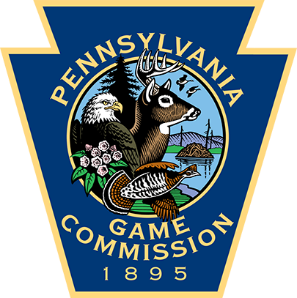 Mallard
Photo courtesy of: Jacob Dingel
Waterfowl & Migratory  Game Birds
20
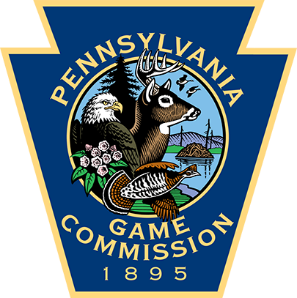 Hooded Merganser
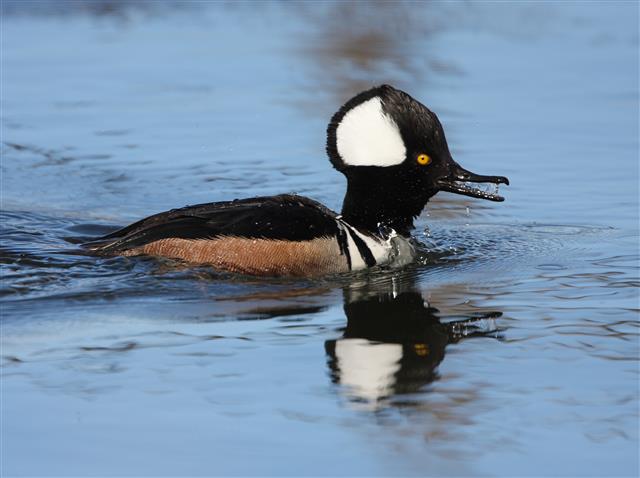 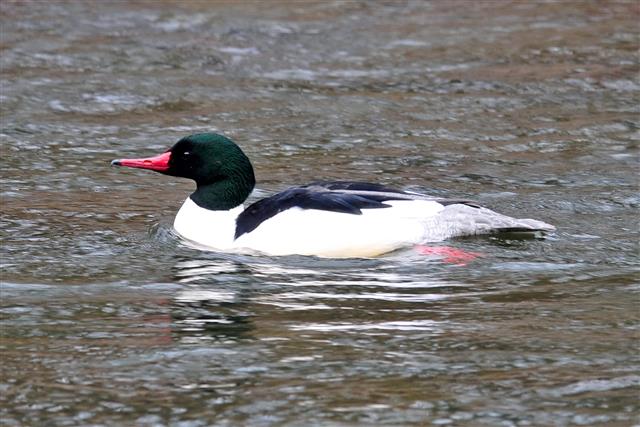 Common Merganser
Of these three merganser species that breed in Pennsylvania, which one spends the winter in Pennsylvania?
Photo courtesy of:  Jacob Dingel
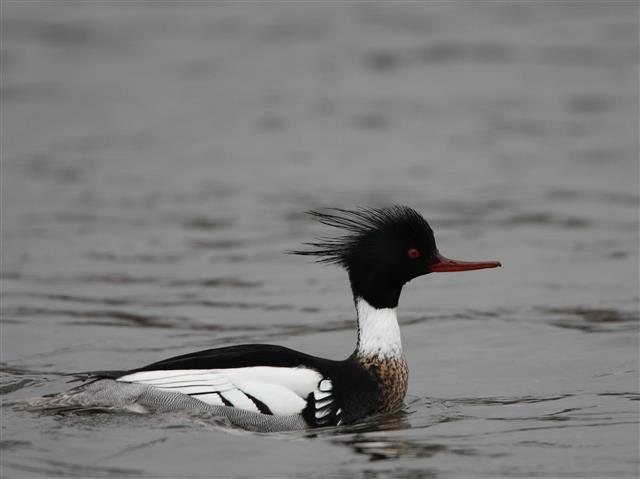 Red-breasted Merganser
Photo courtesy of: Jacob Dingel
Photo courtesy of: Jacob Dingel
Waterfowl & Migratory  Game Birds
30
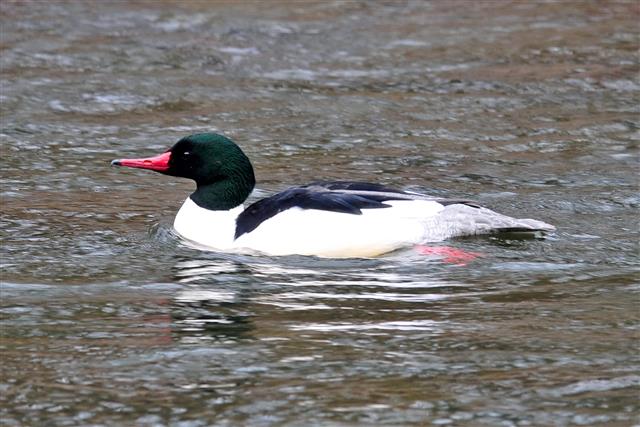 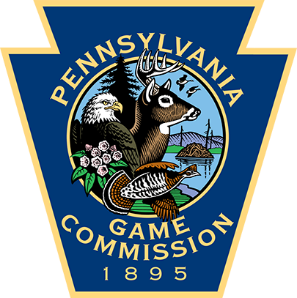 Common merganser
Photo courtesy of: Jacob Dingel
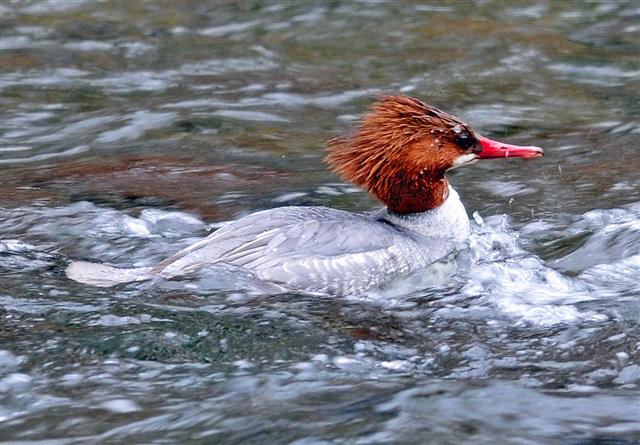 Photo courtesy of: Jacob Dingel
Waterfowl & Migratory  Game Birds
30
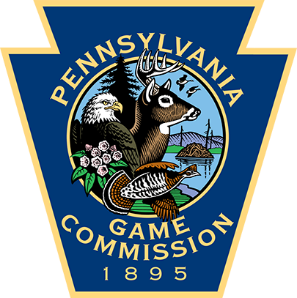 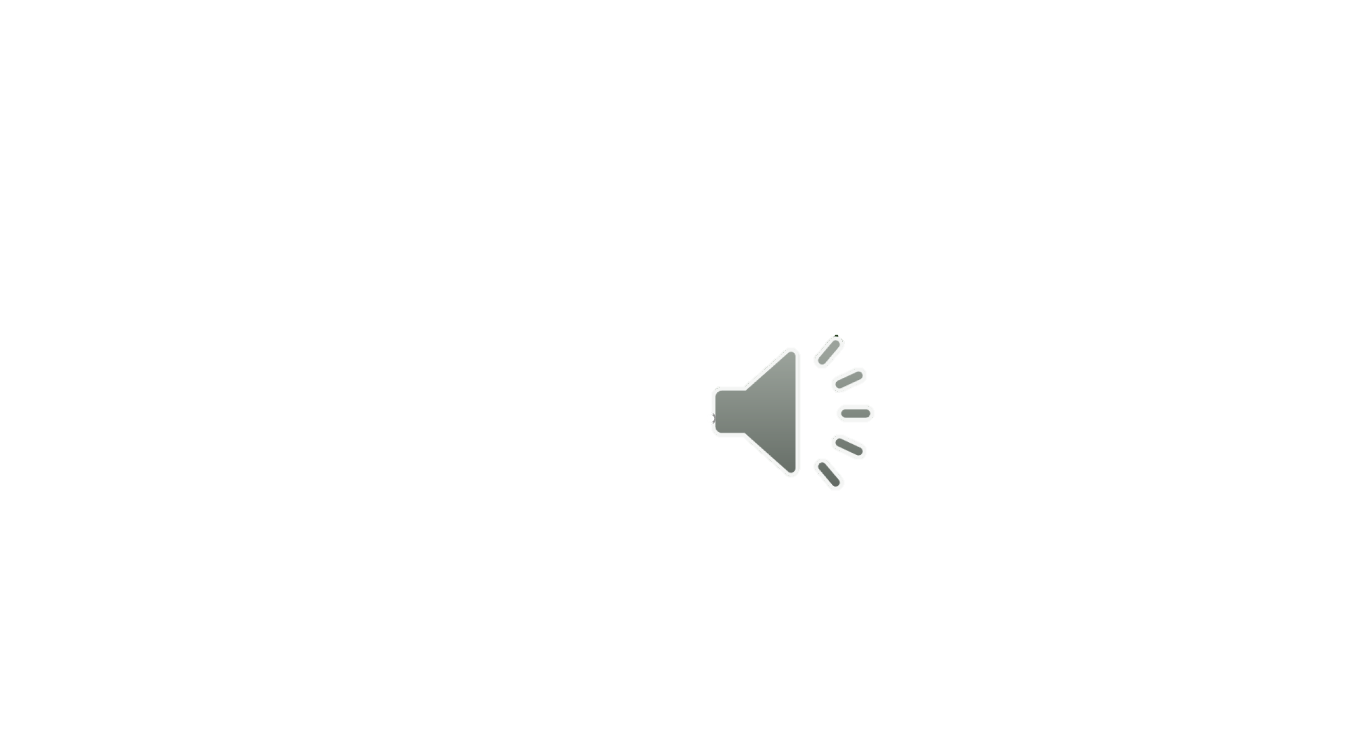 During the mating season, what male bird makes a “Peent” sound from the ground?
Waterfowl & Migratory  Game Birds
40
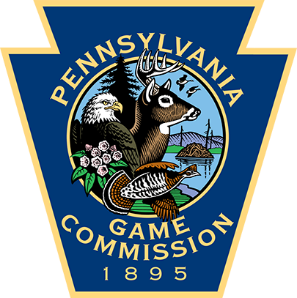 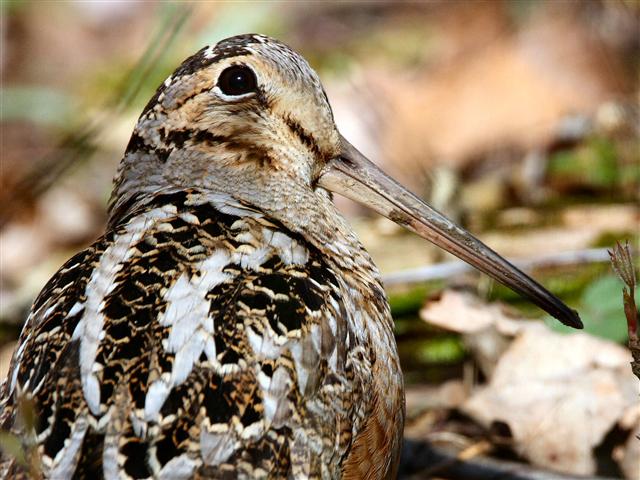 American woodcock. It is also known as the 
timberdoodle, night partridge, big-eye, bogsucker, and mudsnipe.
Photo courtesy of: Jacob Dingel
Waterfowl & Migratory  Game Birds
40
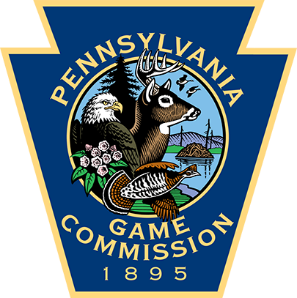 Photo courtesy of: the Pennsylvania Game Commission’s Hunting & Trapping Digest
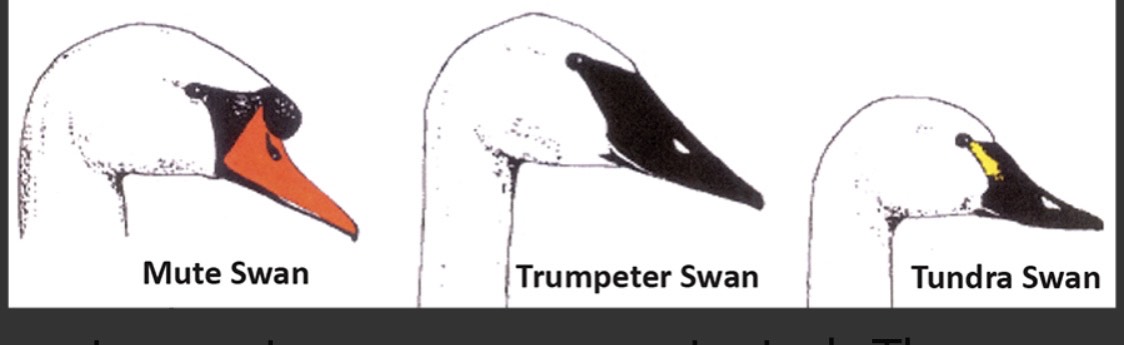 Which swan Is not native to Pennsylvania, and, therefore, not protected under state or federal law?
Waterfowl & Migratory  Game Birds
50
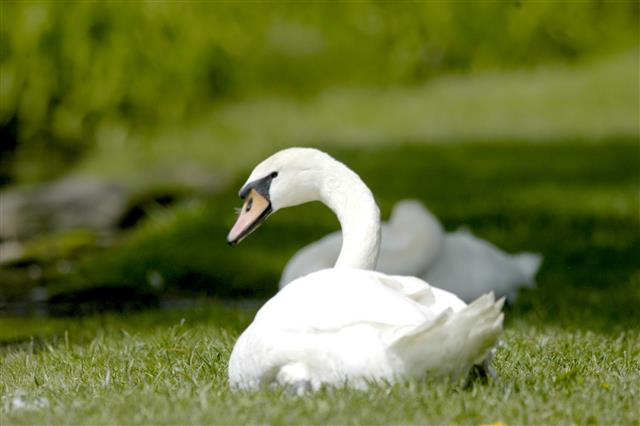 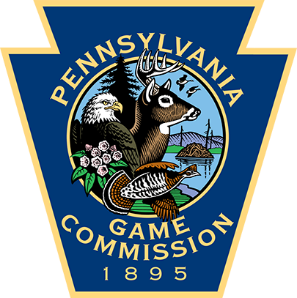 Mute swan
Photo courtesy of: Joe Kosack
Waterfowl & Migratory  Game Birds
50
Category 4: Furbearers
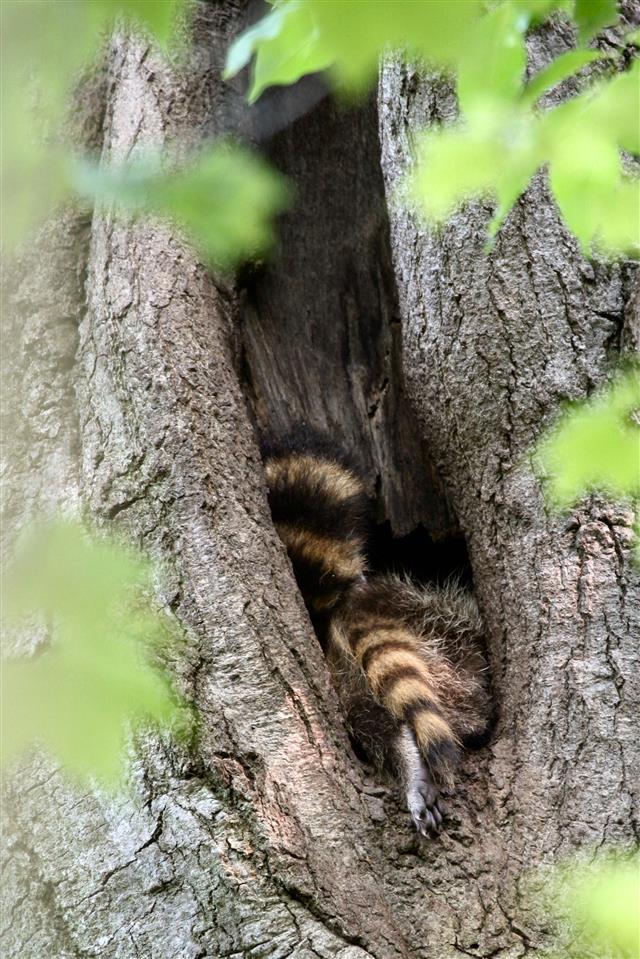 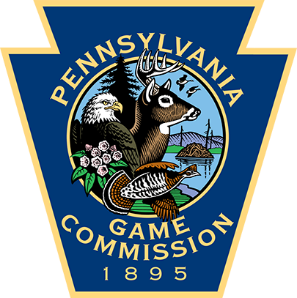 My bushy tail is marked with alternating rings of light and dark fur. 
Who am I?
Photo courtesy of: Jacob Dingel
Furbearers
10
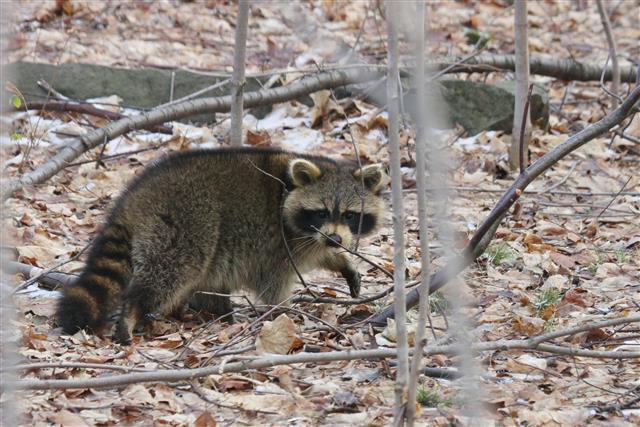 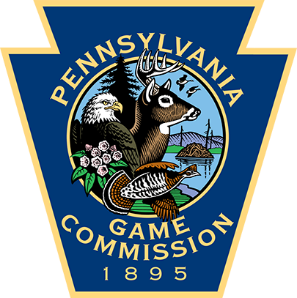 Raccoon
Photo courtesy of: Jacob Dingel
Furbearers
10
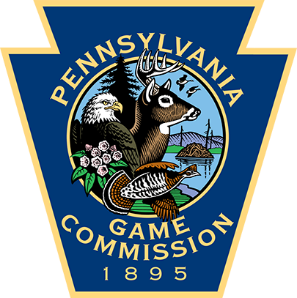 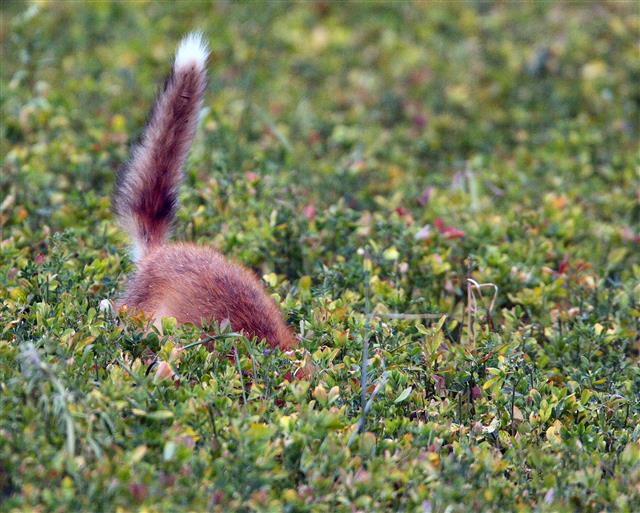 I am a member of the canine family. I have a long, bushy, white-tipped tail.
Who am I?
Photo courtesy of: Jacob Dingel
Furbearers
20
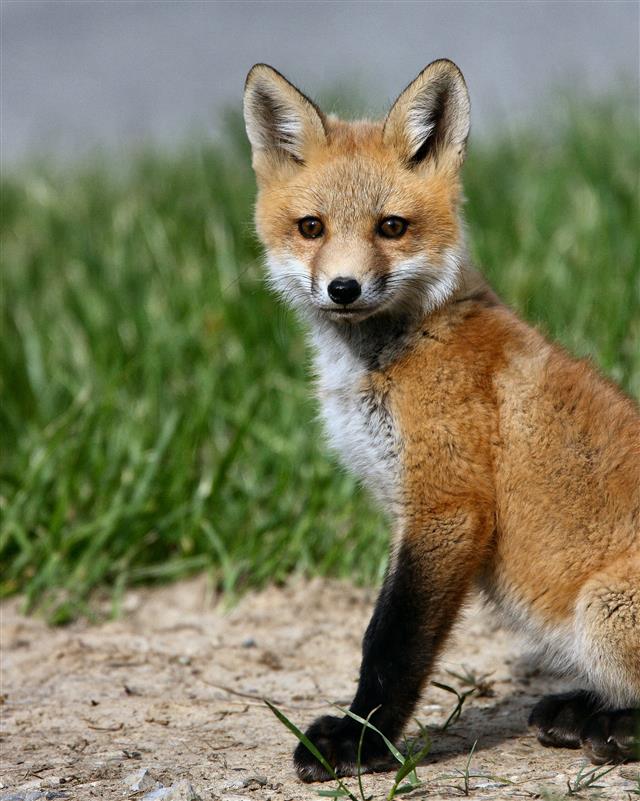 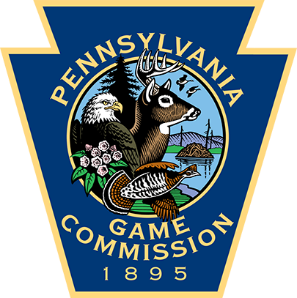 Red fox
Photo courtesy of: Jacob Dingel
Furbearers
20
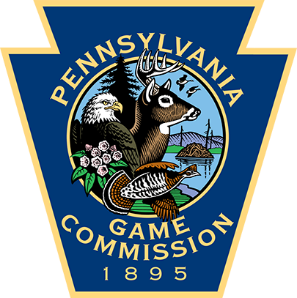 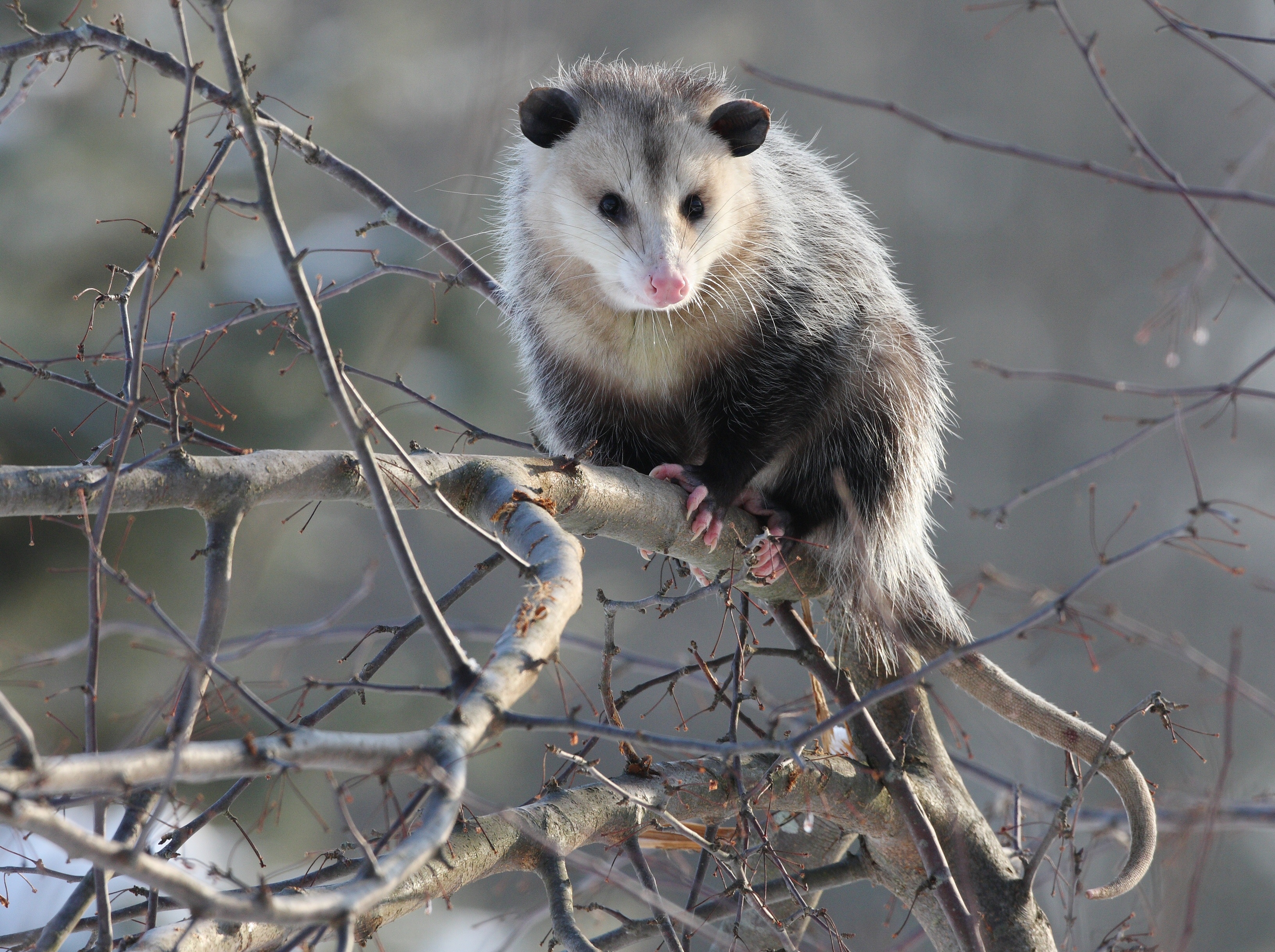 I am North America’s 
only marsupial.
Who am I?
Photo courtesy of: Jacob Dingel
Furbearers
30
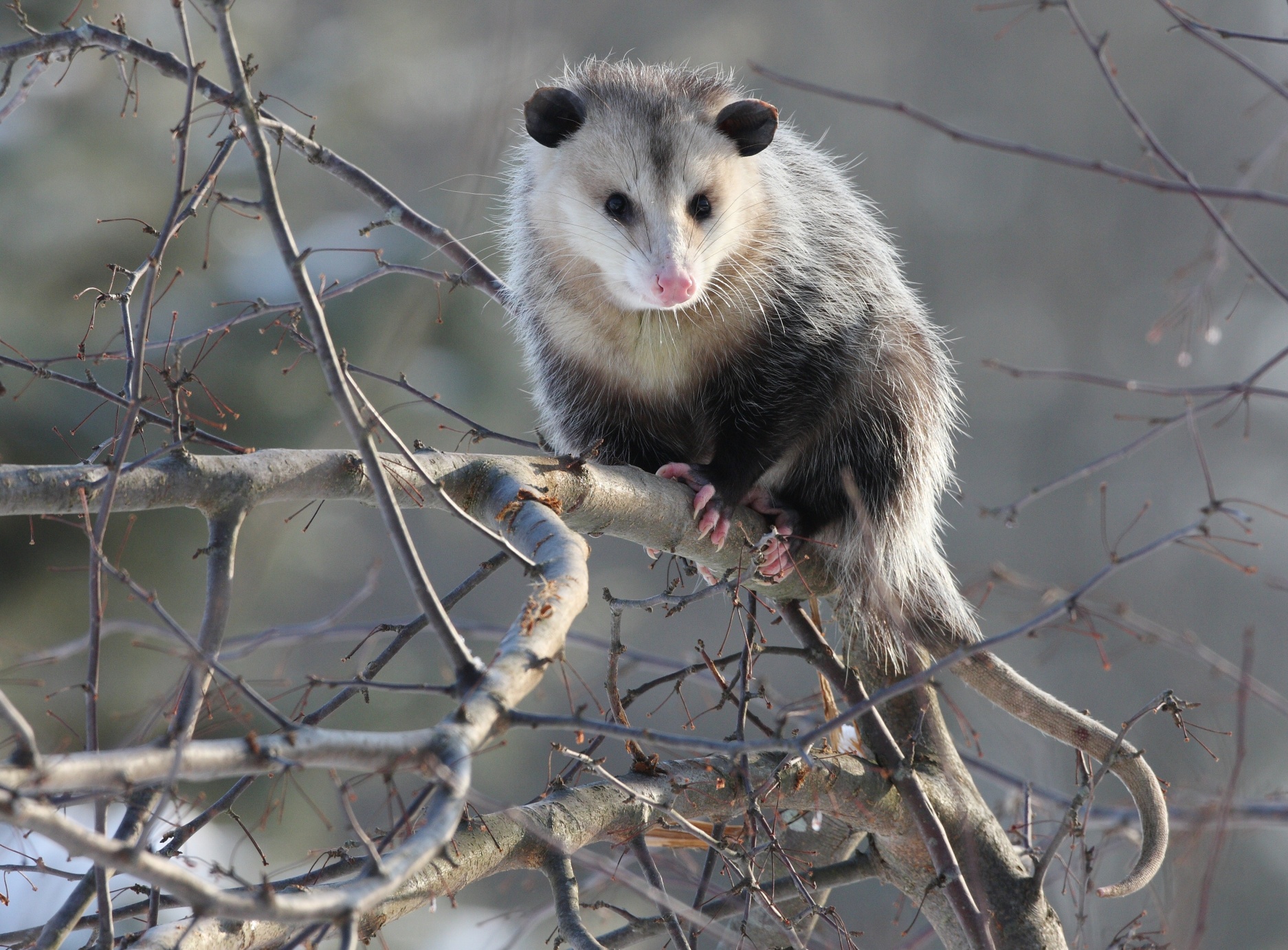 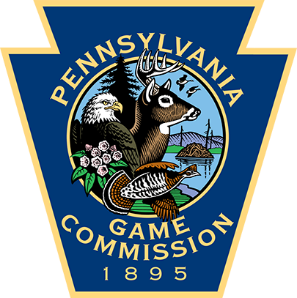 Opossum
Photo courtesy of: Jacob Dingel
Furbearers
30
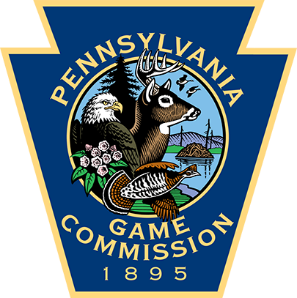 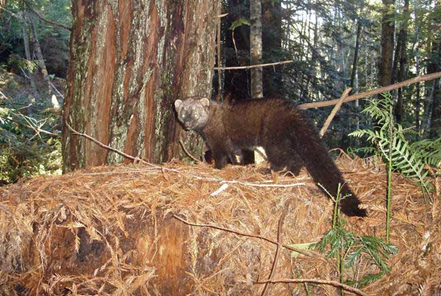 I am the second largest member of the weasel family in Pennsylvania.
Who am I?
Photo courtesy of: Hal Korber(cropped)
Furbearers
40
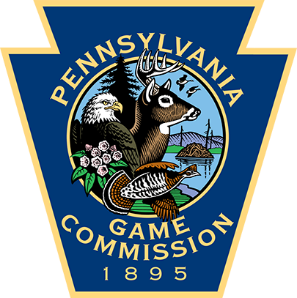 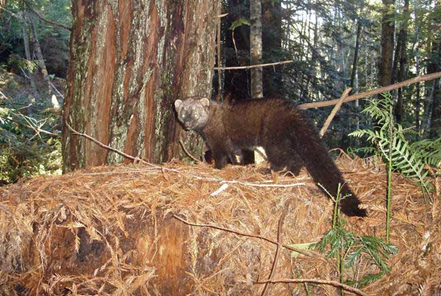 Fisher
Photo courtesy of: Hal Korber
Furbearers
40
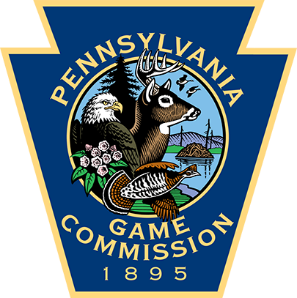 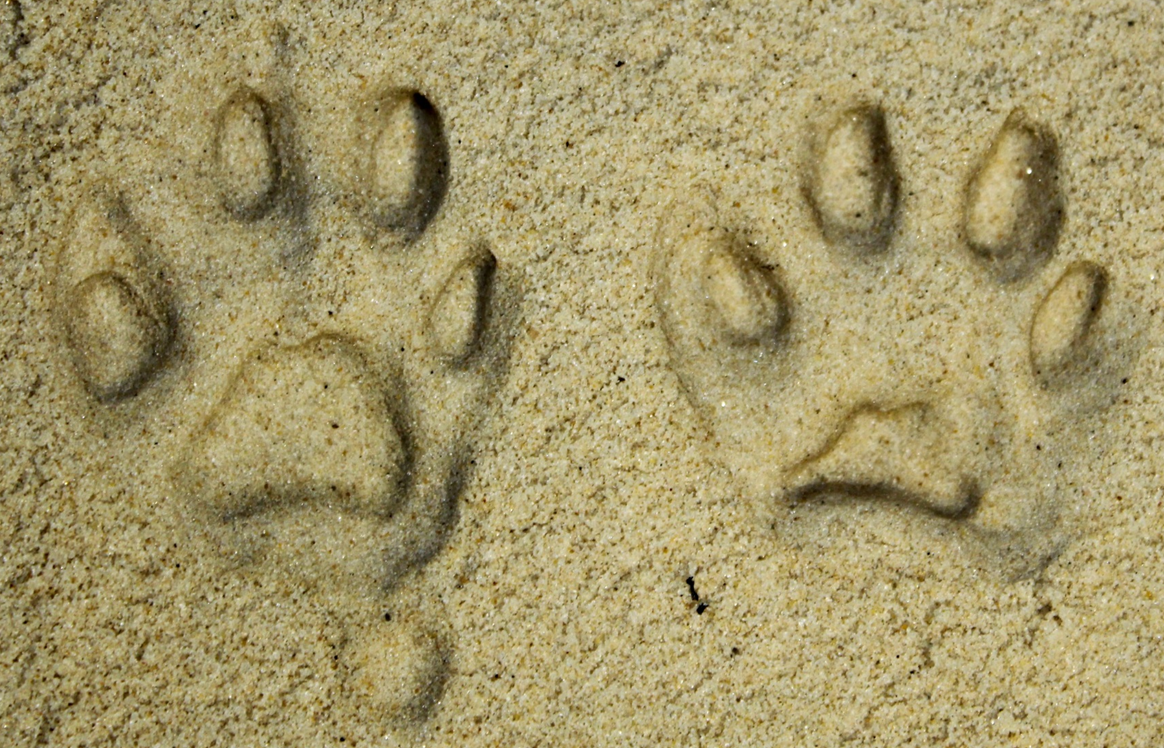 What Pennsylvania furbearer left these tracks behind?
Photo courtesy of: Mandy Marconi
Furbearers
50
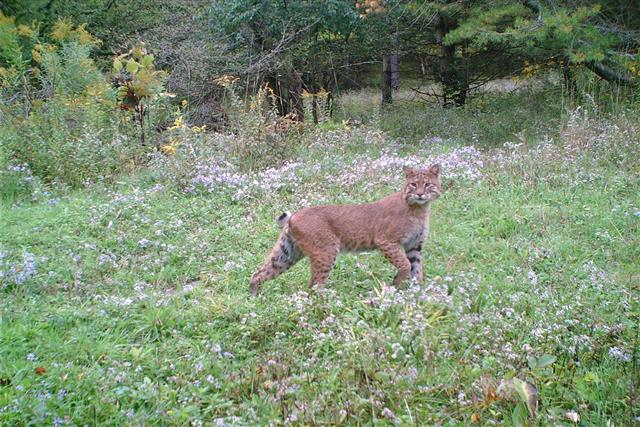 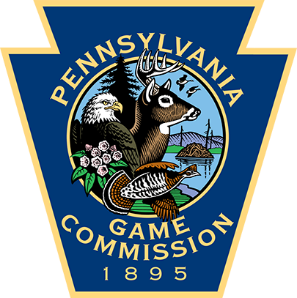 Bobcat
Photo courtesy of: Mark Herring
Furbearers
50
Category 5: State Game Lands
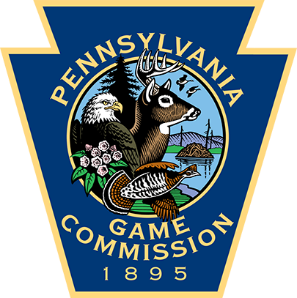 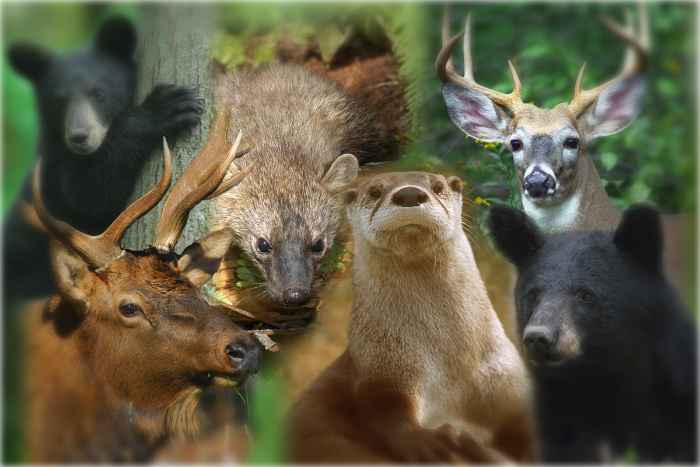 About how many acres of State Game Lands does the Game Commission own and manage for wildlife and recreation? 
160,000 acres
1,600 acres 
1.6 million acres
Photo courtesy of: Hal Korber
State Game Lands
10
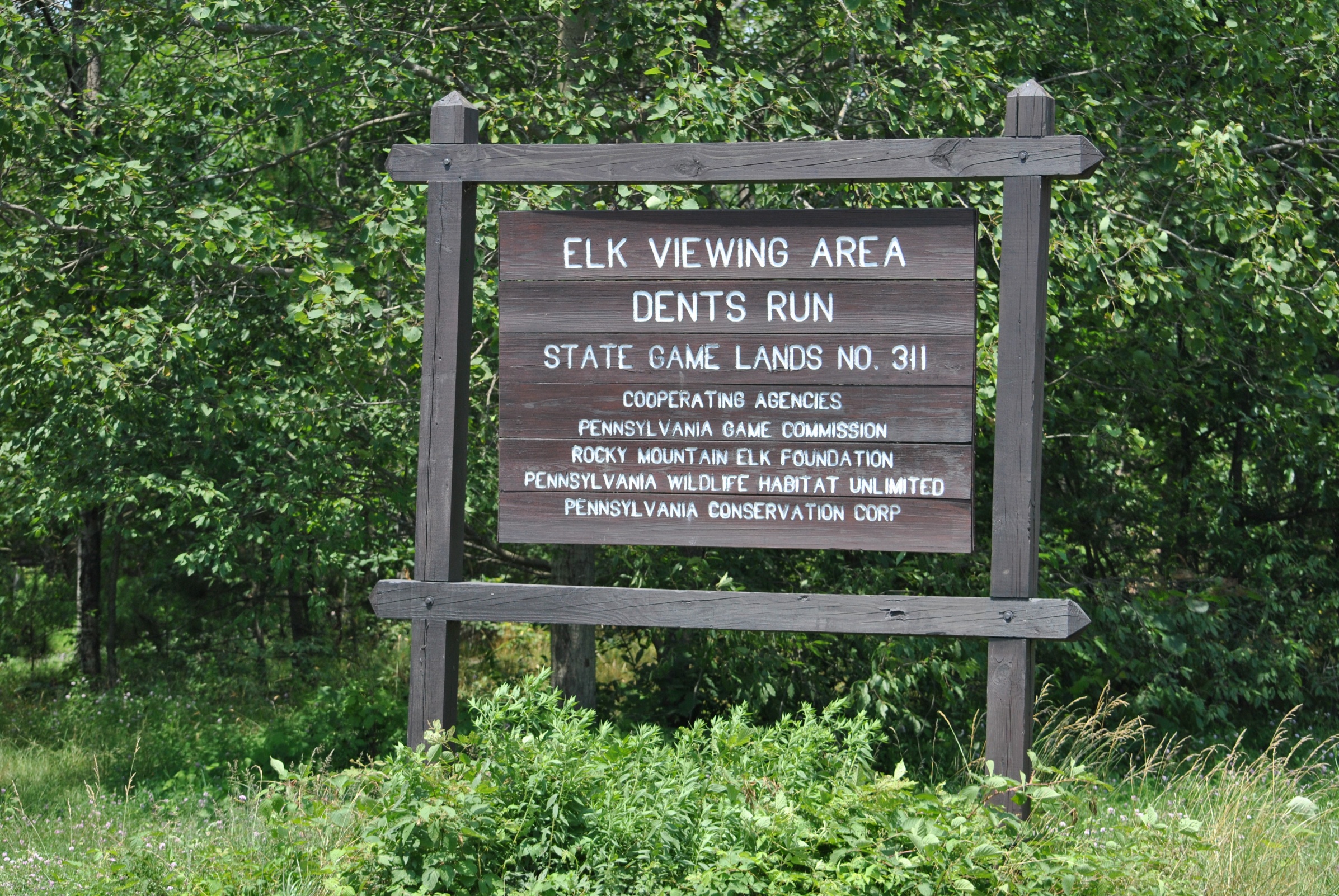 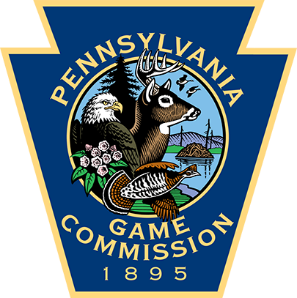 C. 1.6 million acres
State Game Lands
10
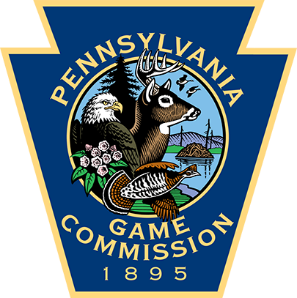 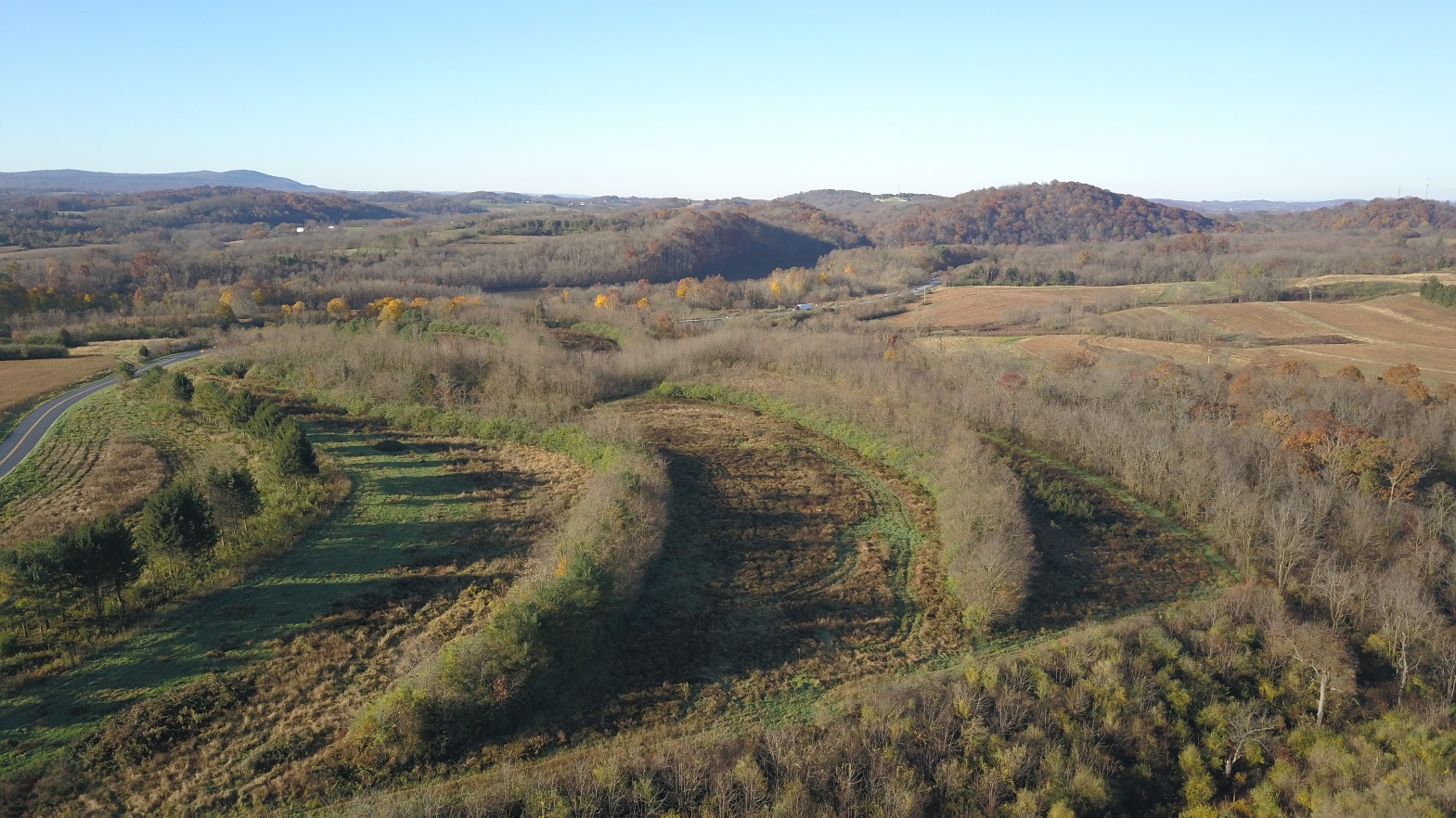 State Game Lands are
acquired primarily by:
State tax dollars
Game funds 
Hunting clubs
Photo courtesy of: Hal Korber
State Game Lands
20
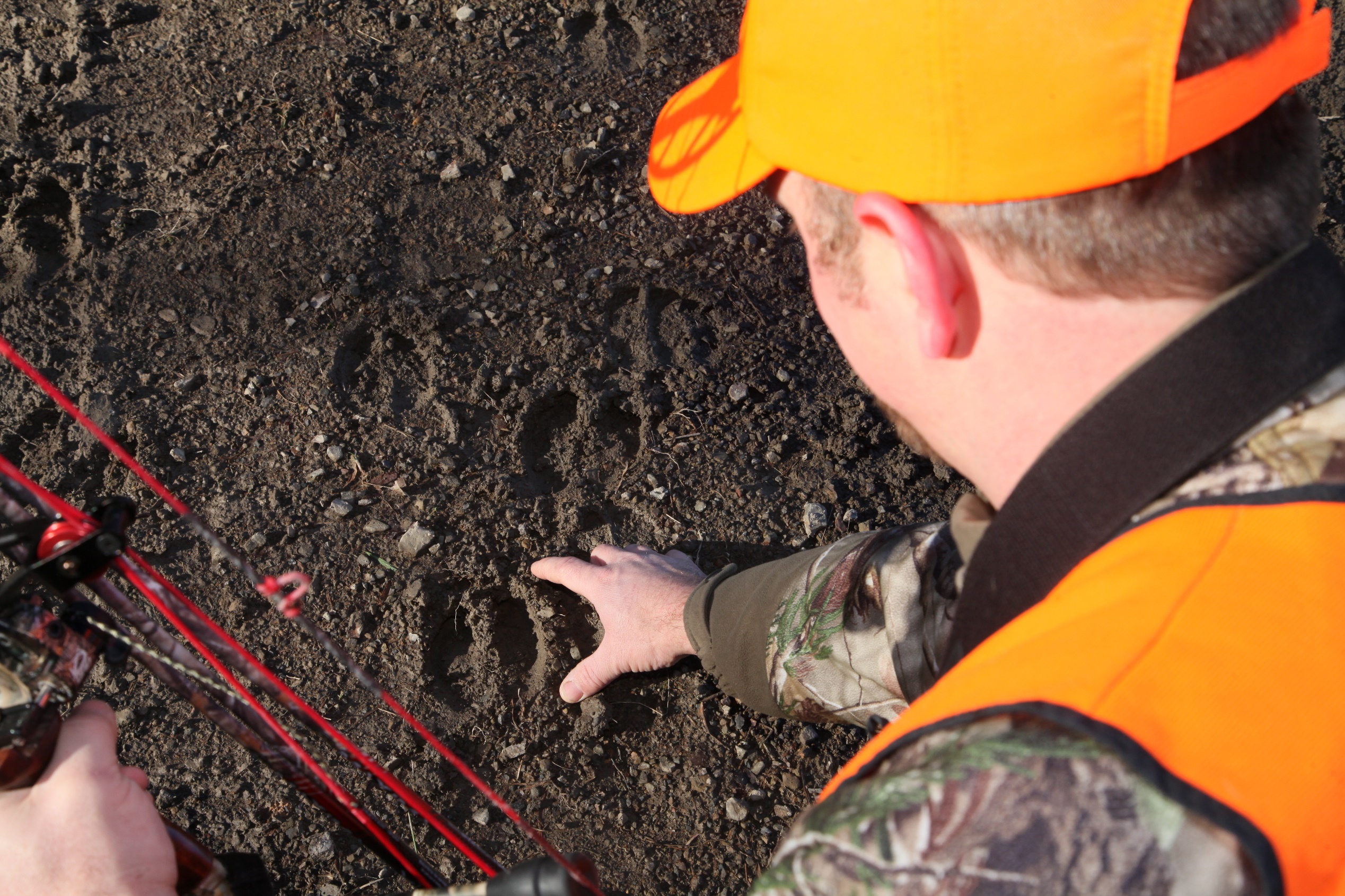 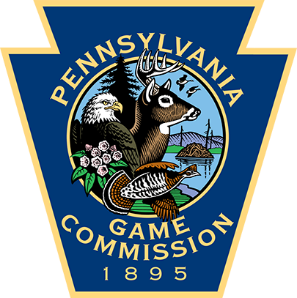 B. Game funds
All hunting licenses fees go directly to the Game Fund
Photo courtesy of: Hal Korber (cropped)
State Game Lands
20
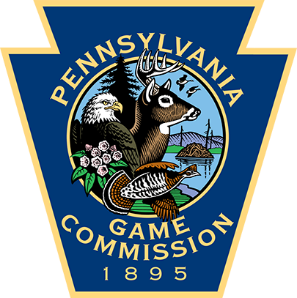 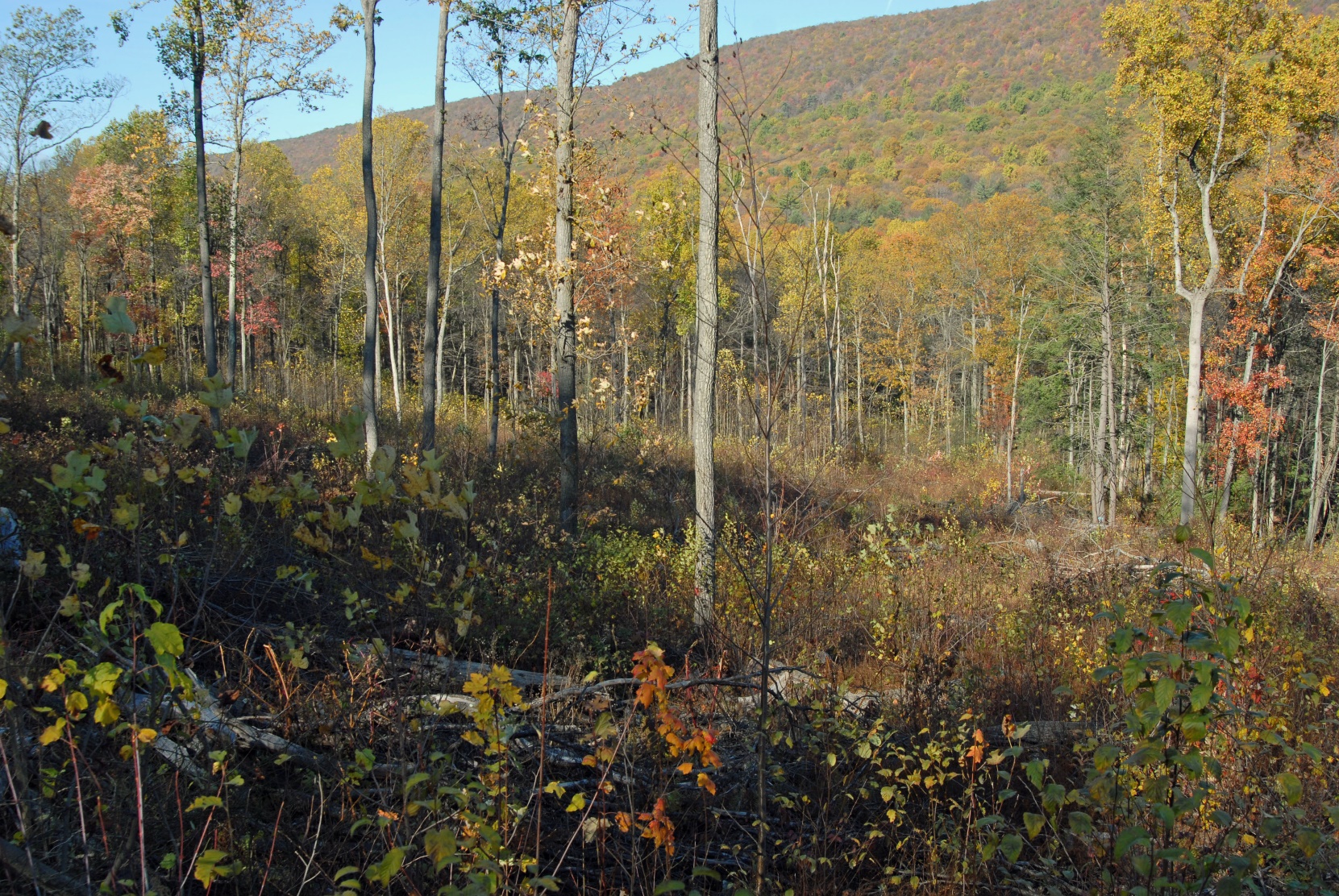 True or False:
Over 90% of State Game Lands are forested?
Photo courtesy of: Joe Kosack
State Game Lands
30
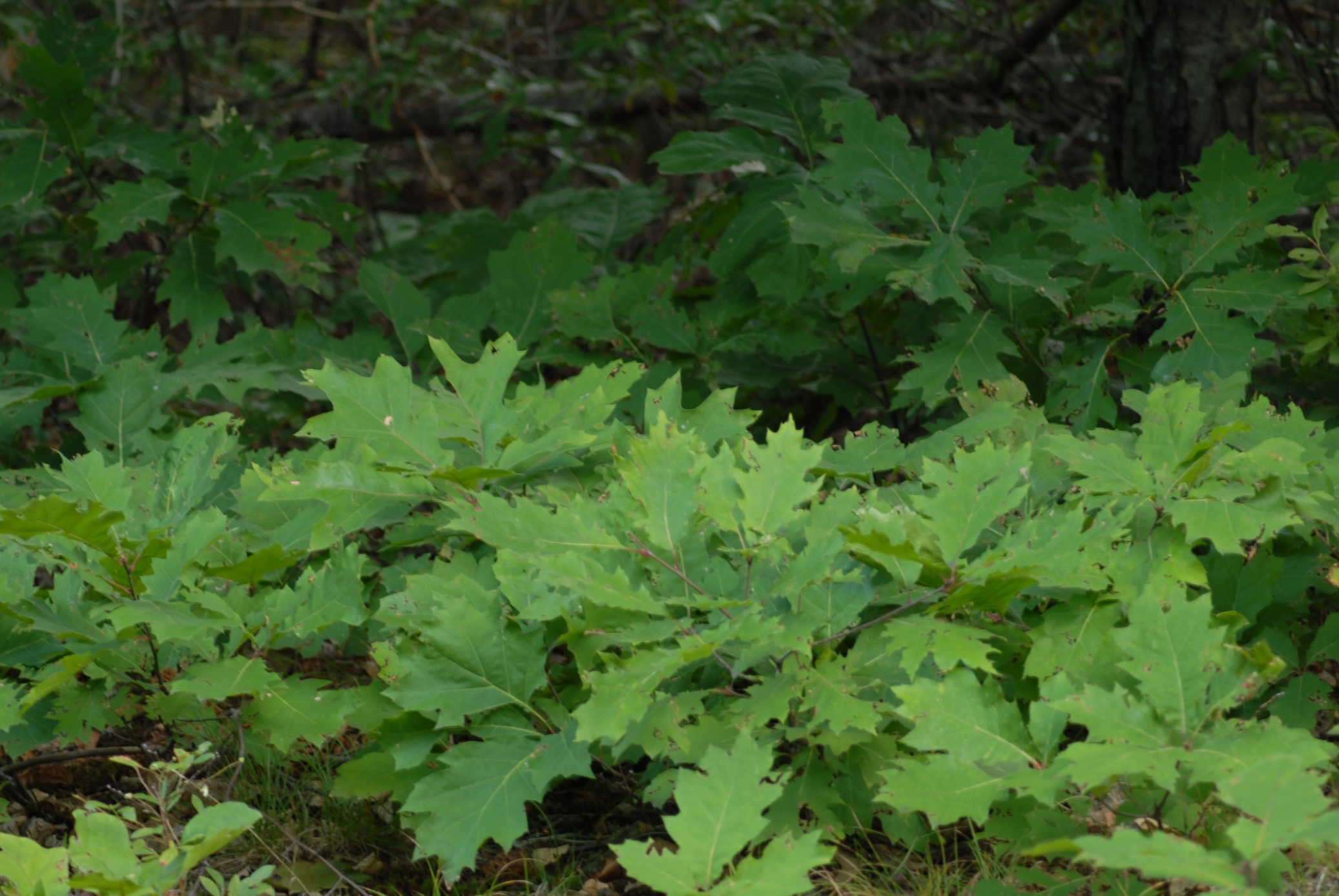 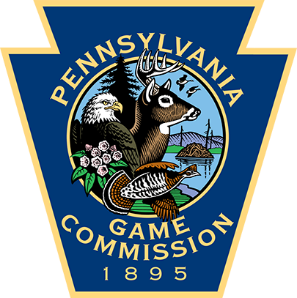 True
Photo courtesy of: Joe Kosack
State Game Lands
30
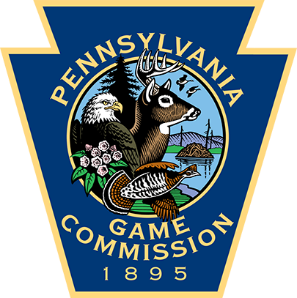 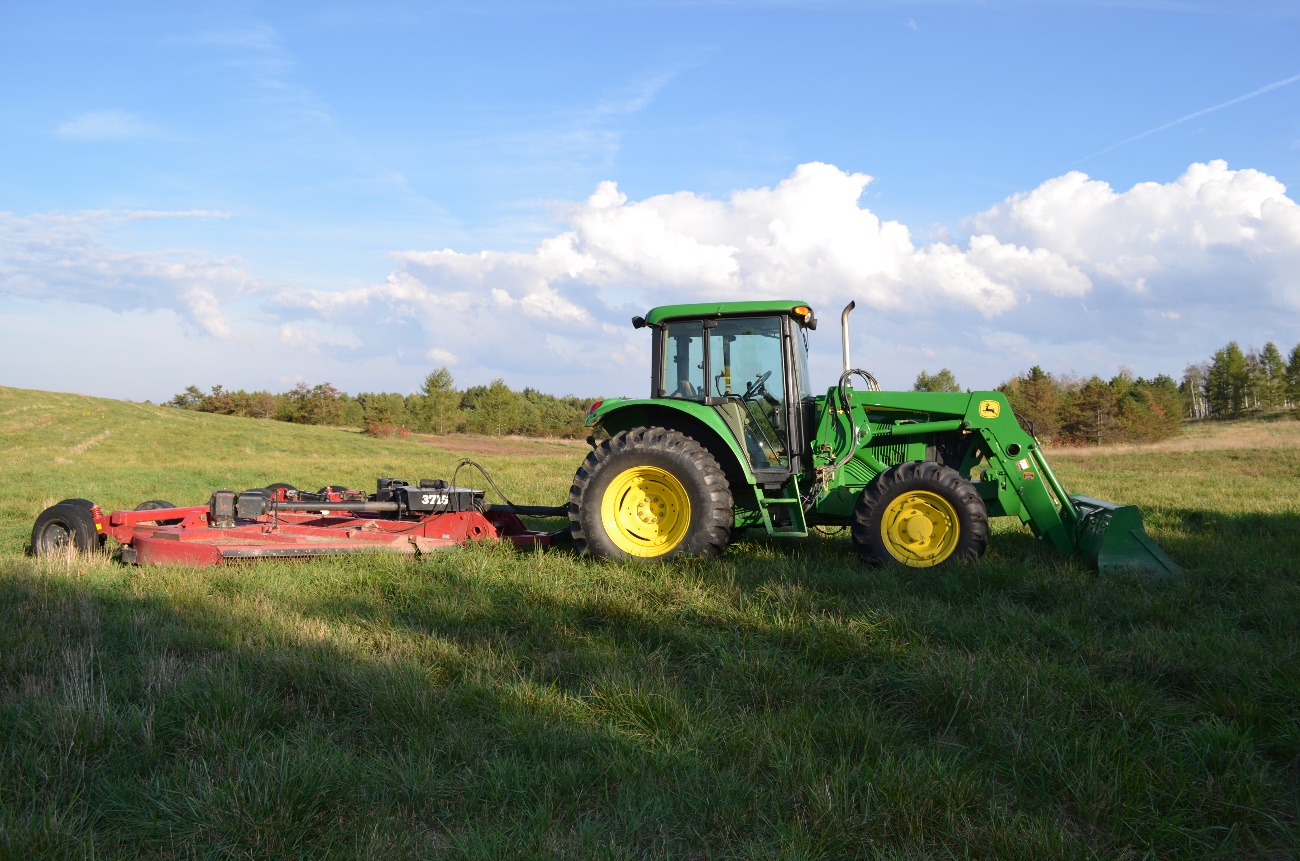 The people who perform habitat work on State Game Lands are part of a group called:
Wildlife Workers Corps.
Habitat Maintenance Crews.
Habitat Corps.
State Game Lands
40
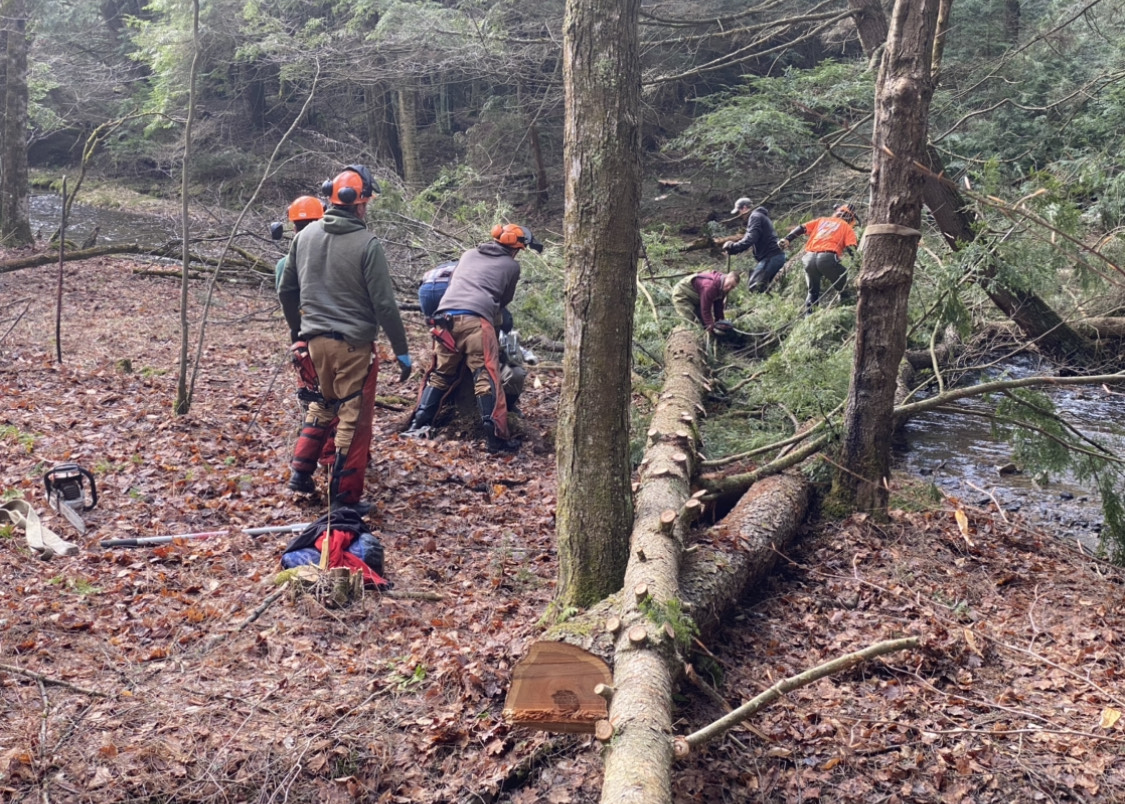 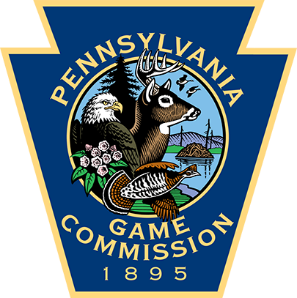 B. Habitat Maintenance Crews.
Photo courtesy of: Mandy Marconi
State Game Lands
40
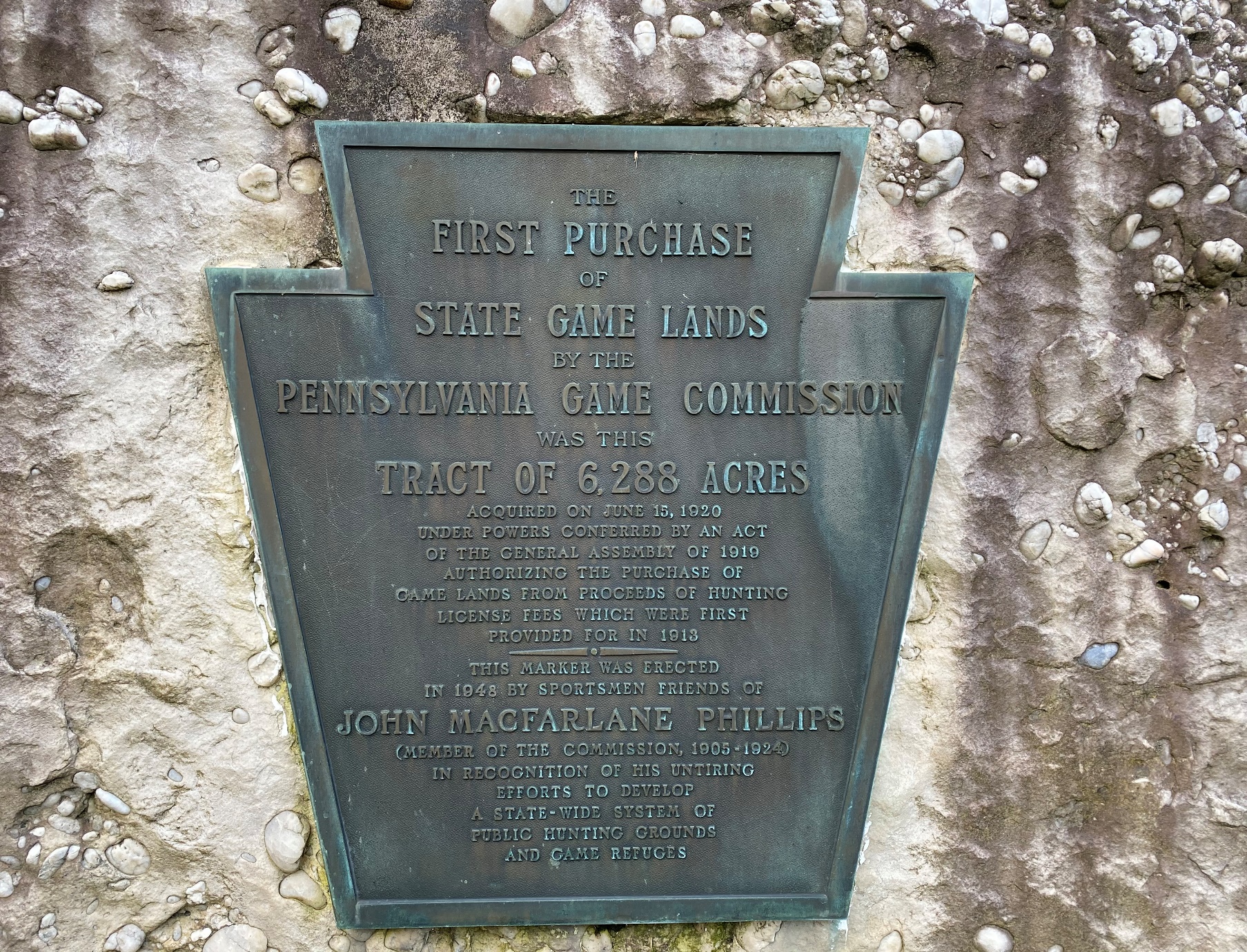 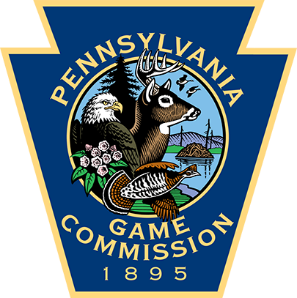 In 1920, the first State Game Land was purchased. In what county can the first State Game Land be found?
Photo courtesy of: Mandy Marconi
State Game Lands
50
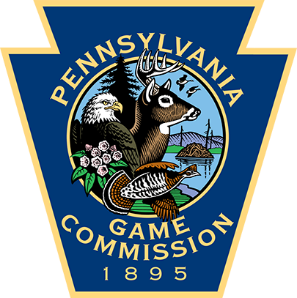 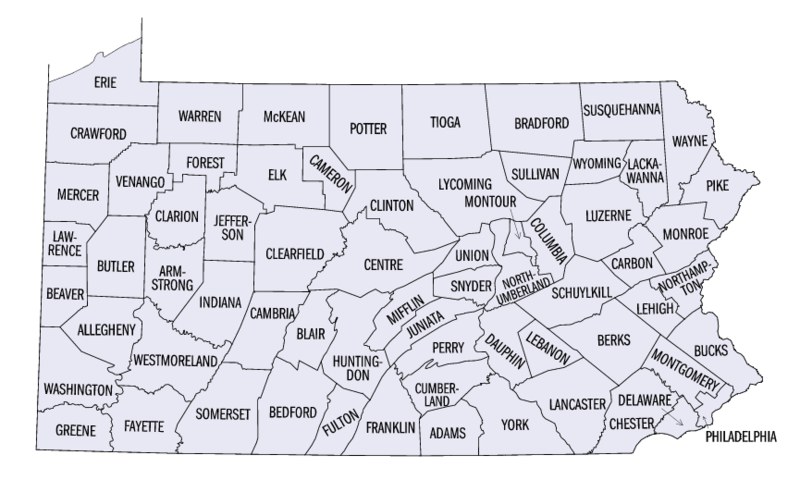 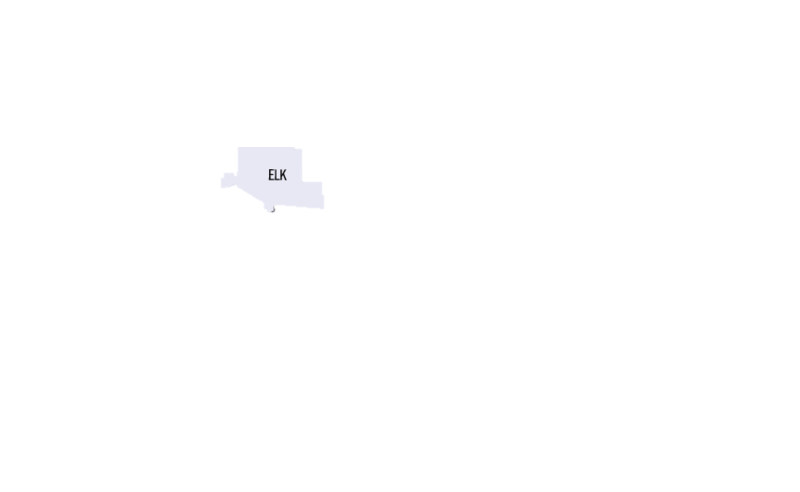 Elk County, State Game Land 25
FedStats / Public domain
State Game Lands
50